2020 FLtrp 
 
star teacher contest
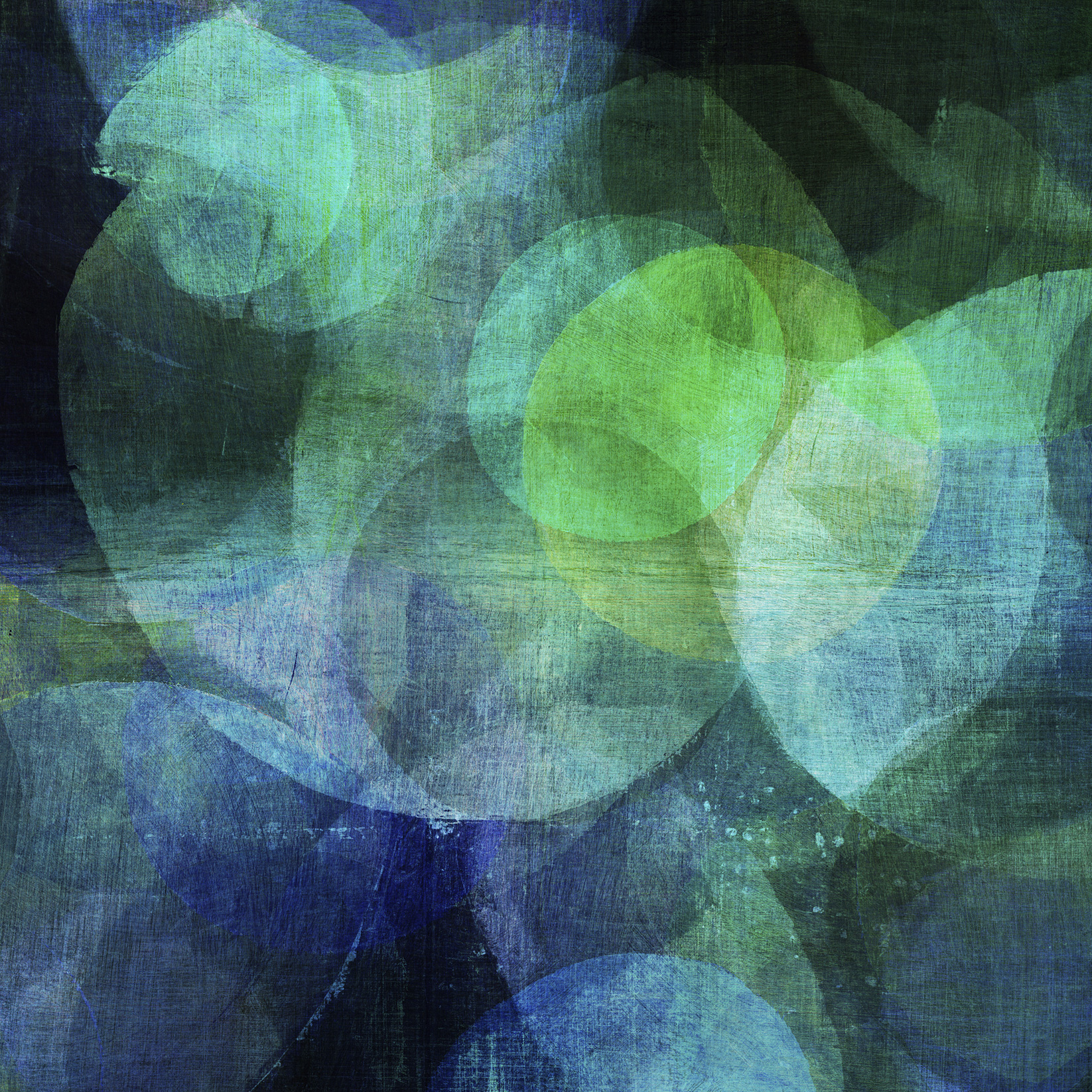 Introduction
Students
Text
Teaching design
Demonstration
contents
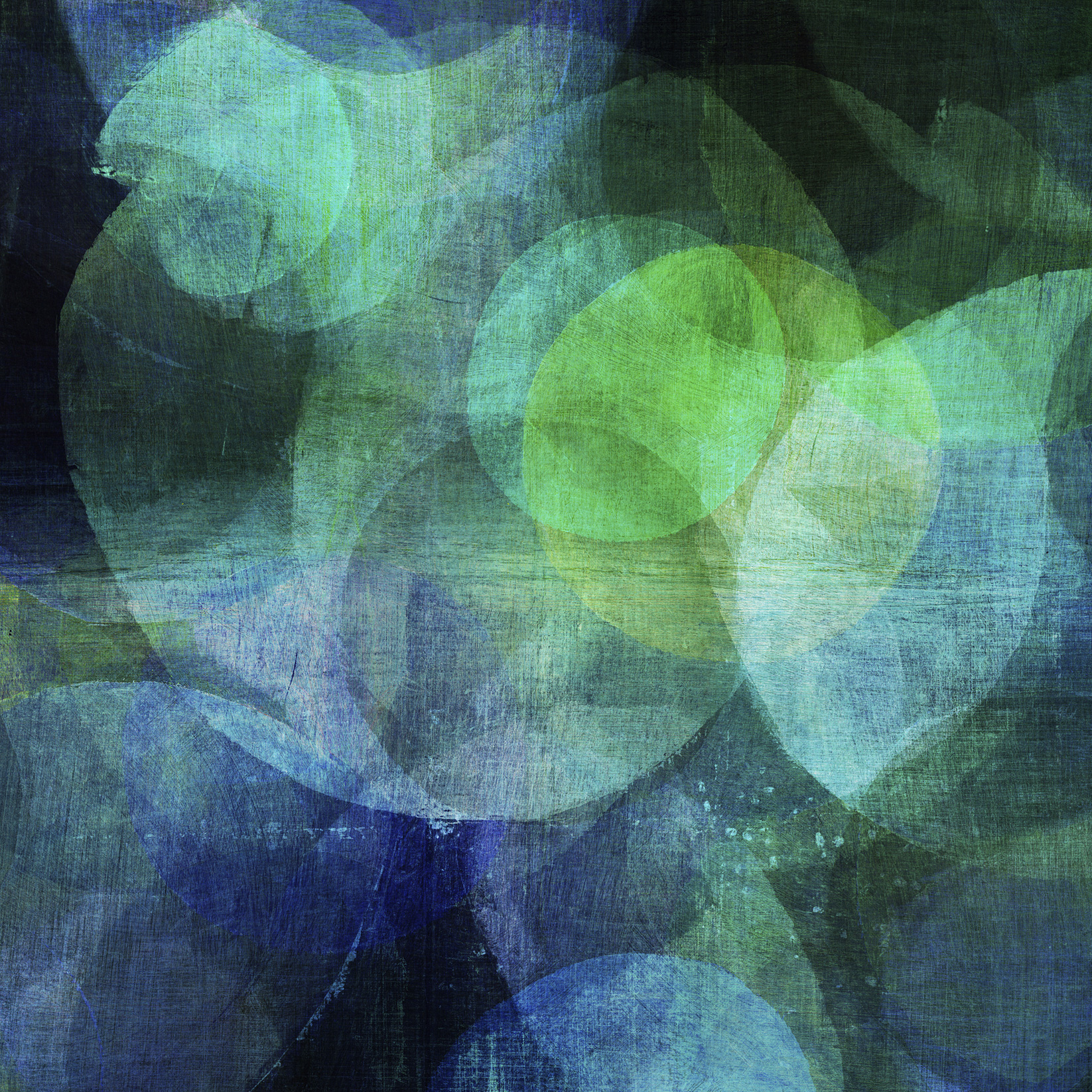 民族
Students
汉族
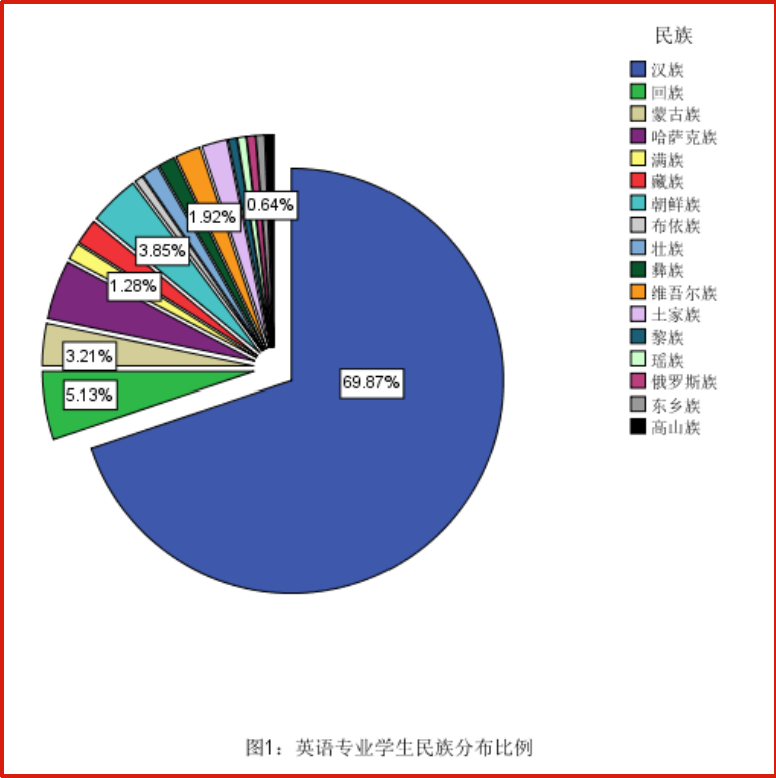 回族
蒙古族
哈萨克族
满族
藏族
朝鲜族
布依族
壮族
彝族
维吾尔族
土家族
黎族
瑶族
俄罗斯族
东乡族
高山族
Students by ethnicity （Fall, 2019）
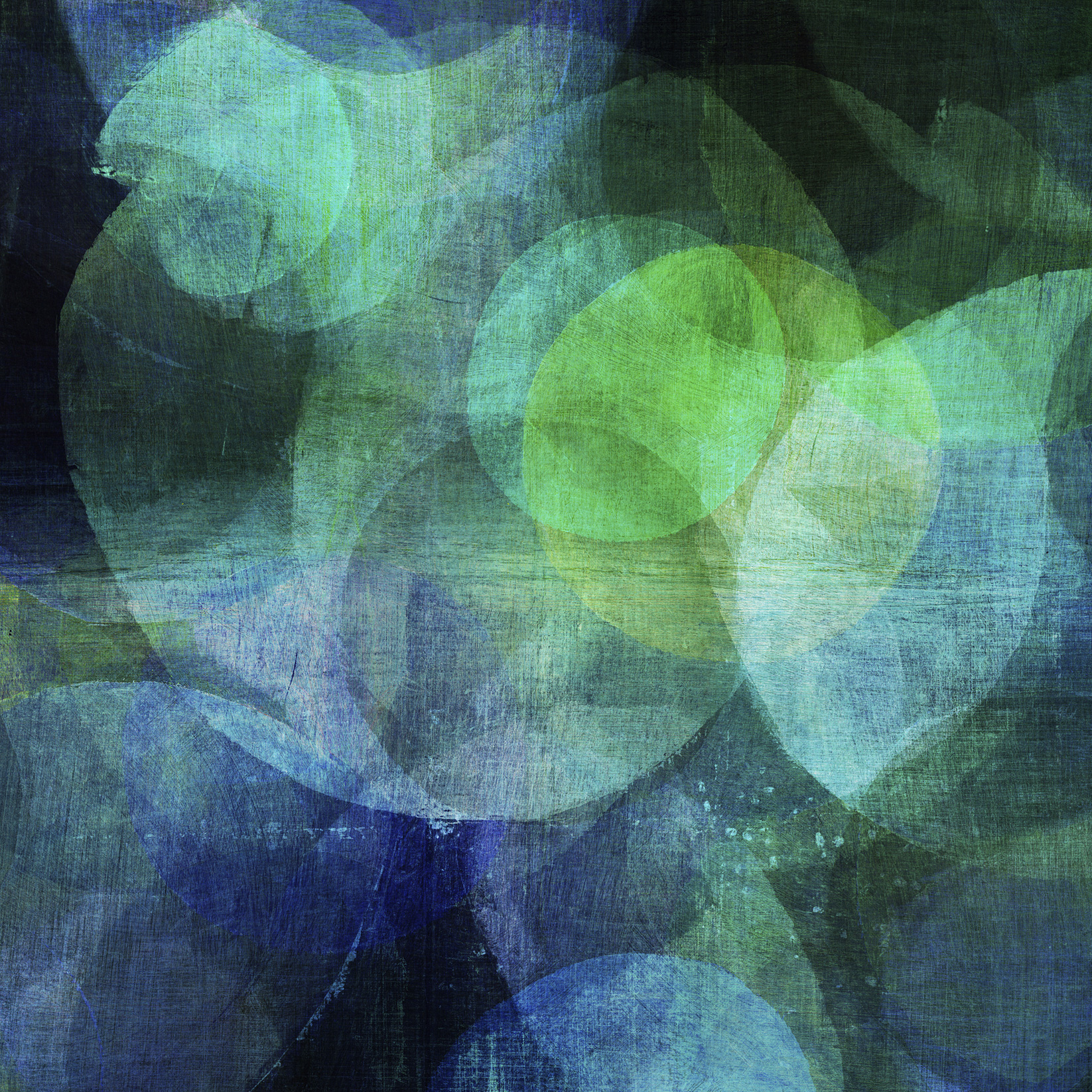 Text
Text Book
Self-identity
National-identity
Unit 1 Your College Years
Global-identity
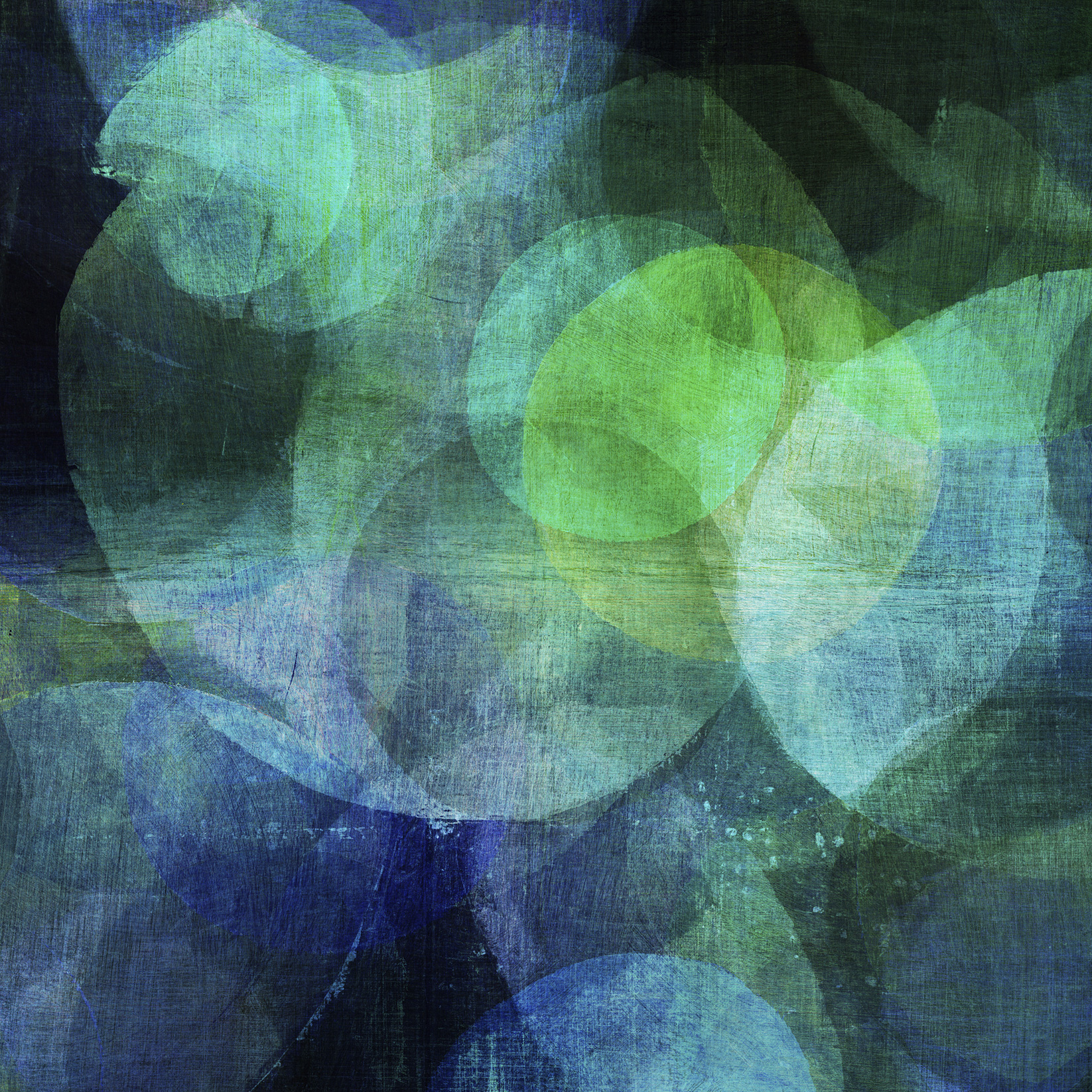 teaching design
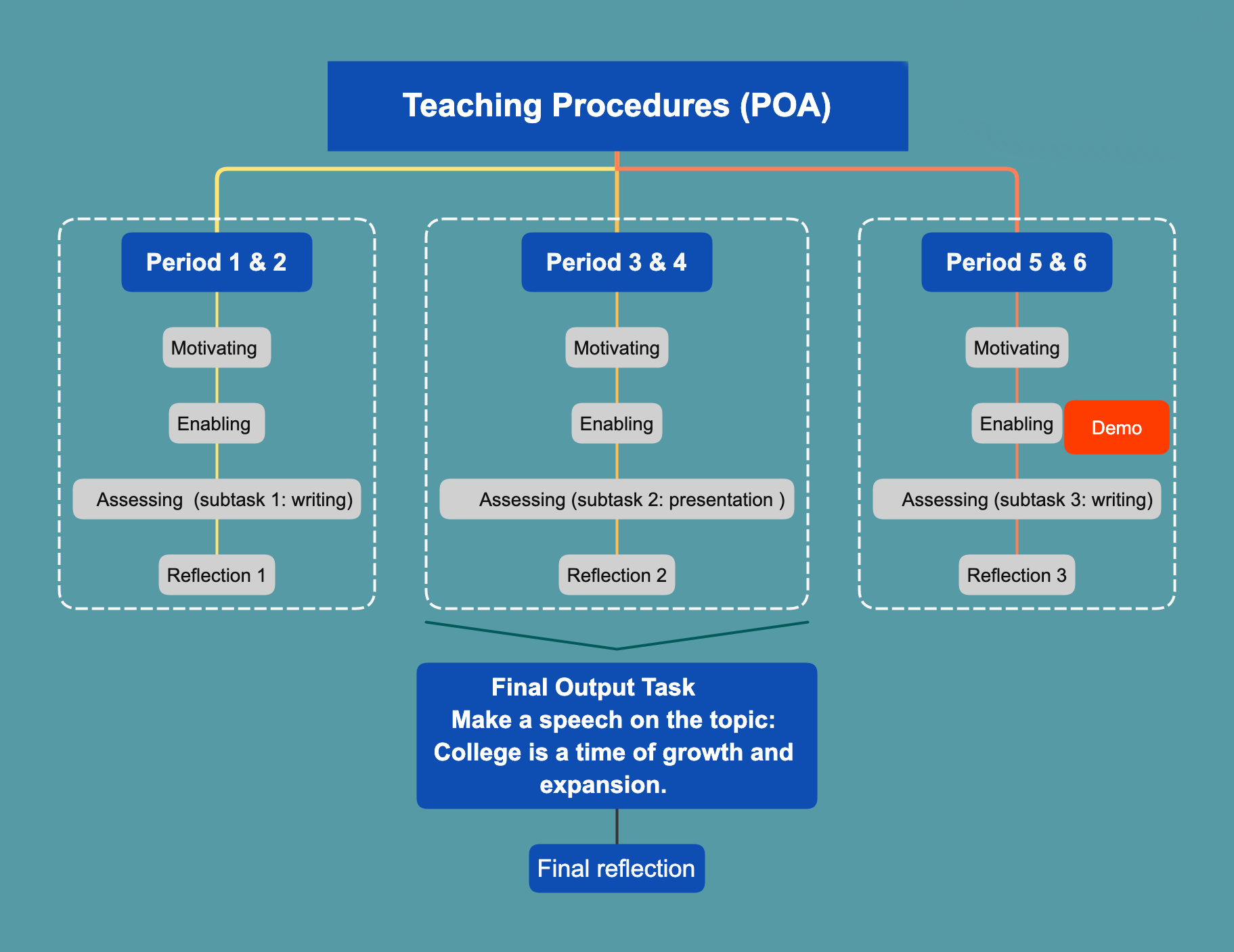 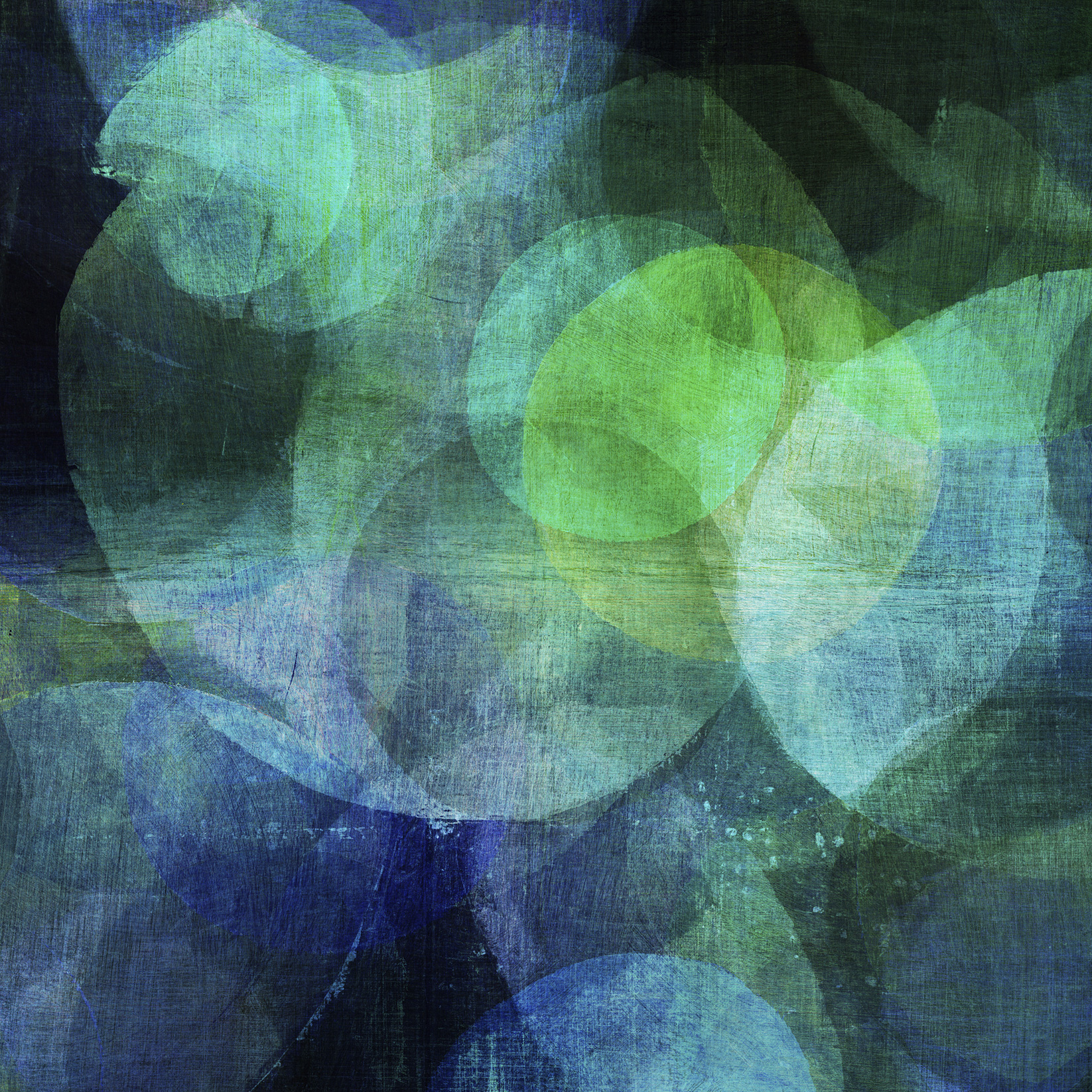 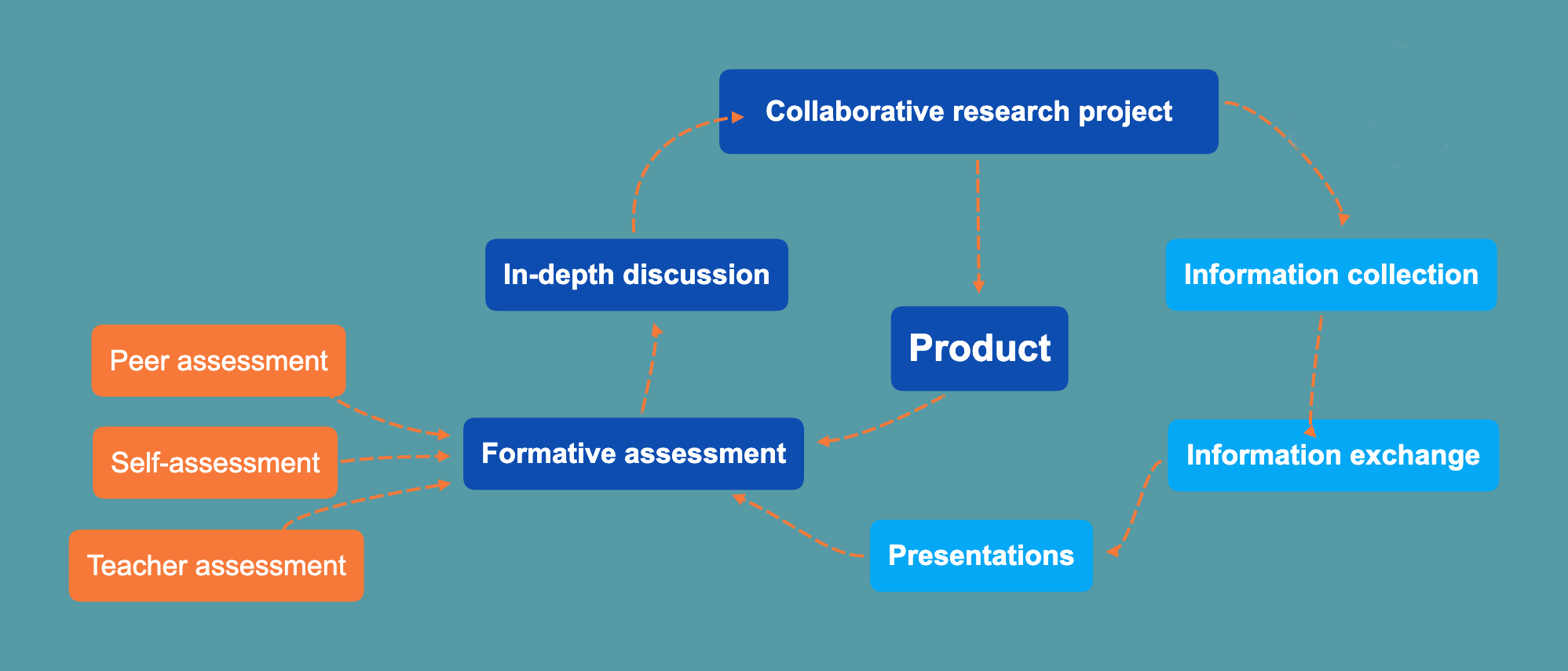 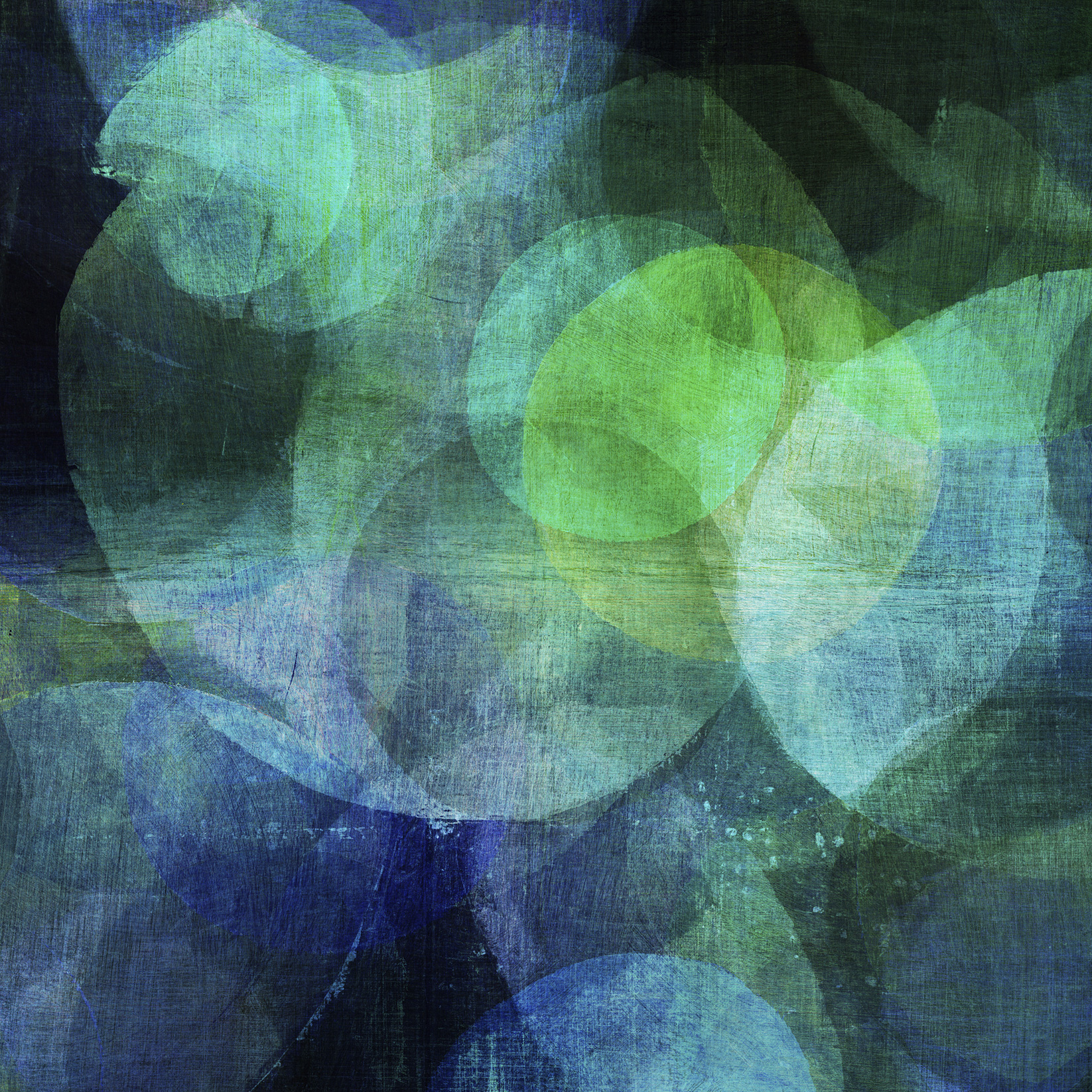 four highlights
Promoting collaborative learning
Focusing on progress rather than ranking
Fostering autonomous learners
Enhancing moral education
unit 1  Your college years
Bob Harter
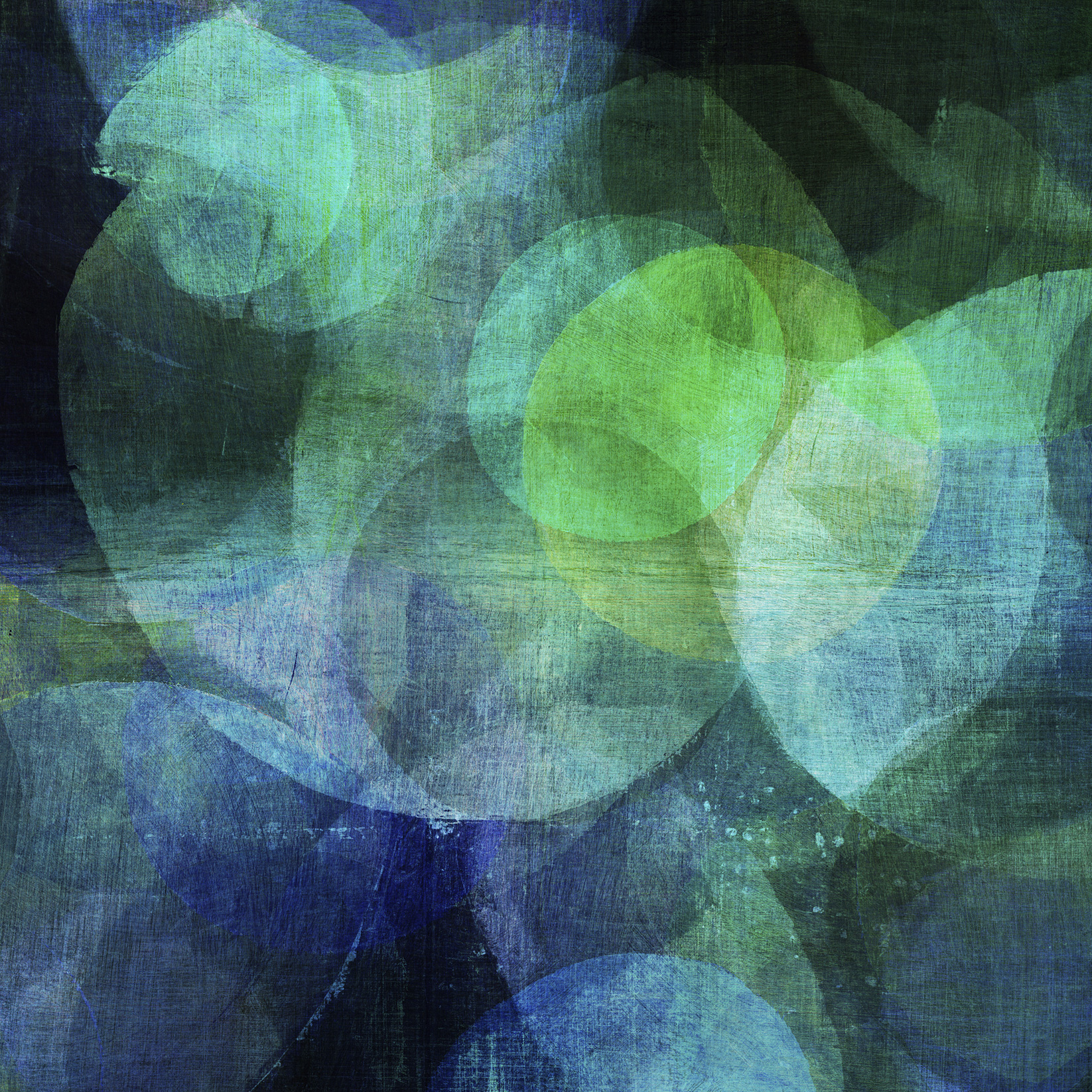 Review
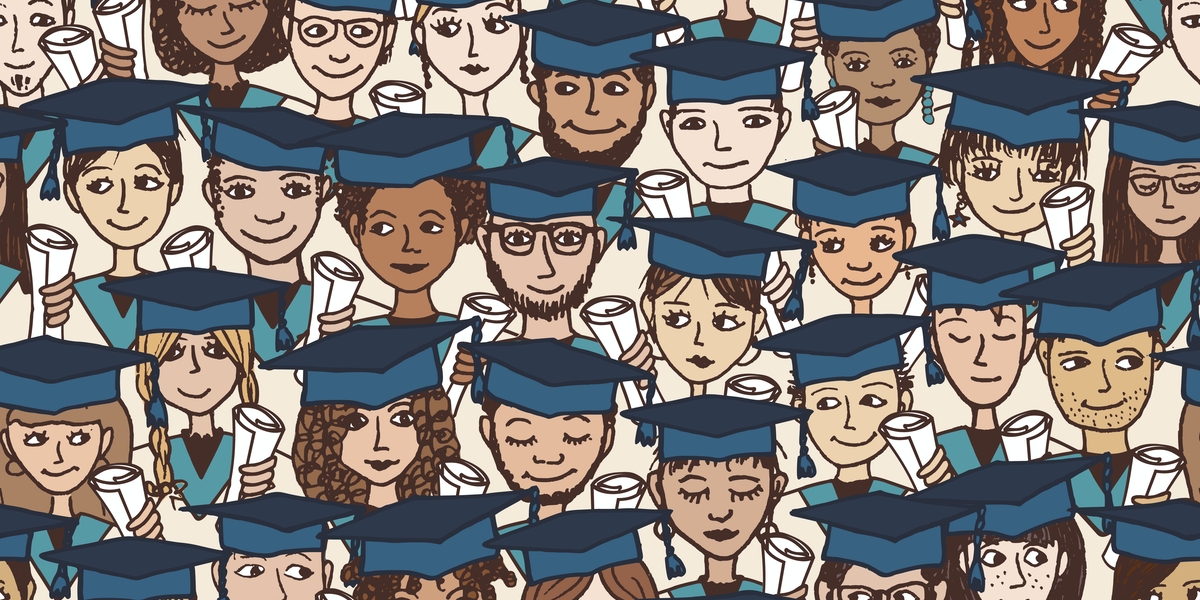 Discussion: 
Global Citizen Activities
contents
Writing: 
Event Proposal
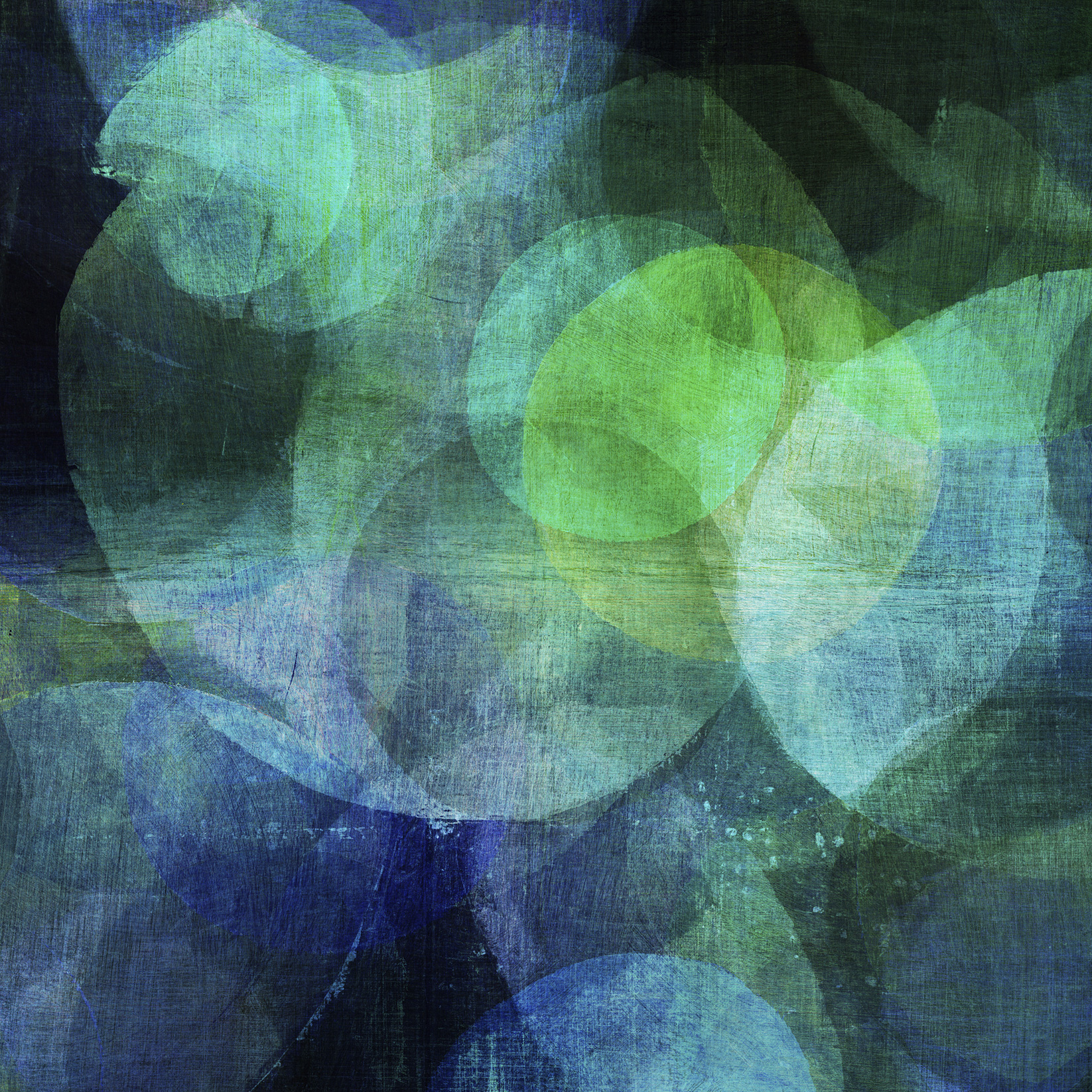 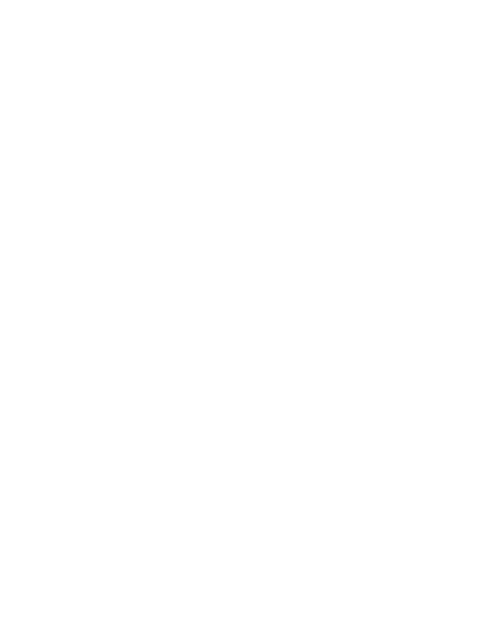 Who Am I
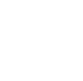 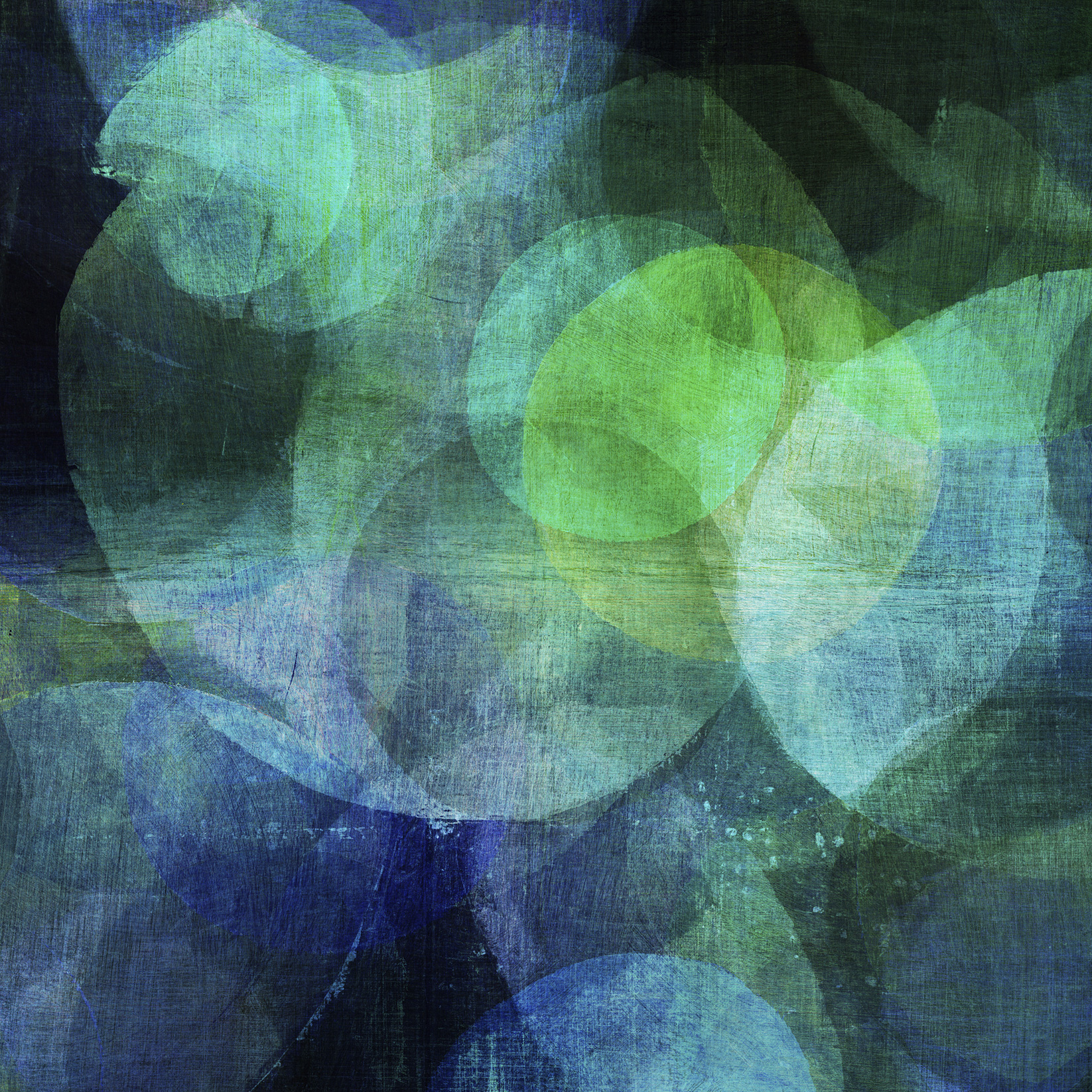 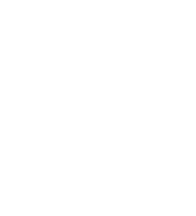 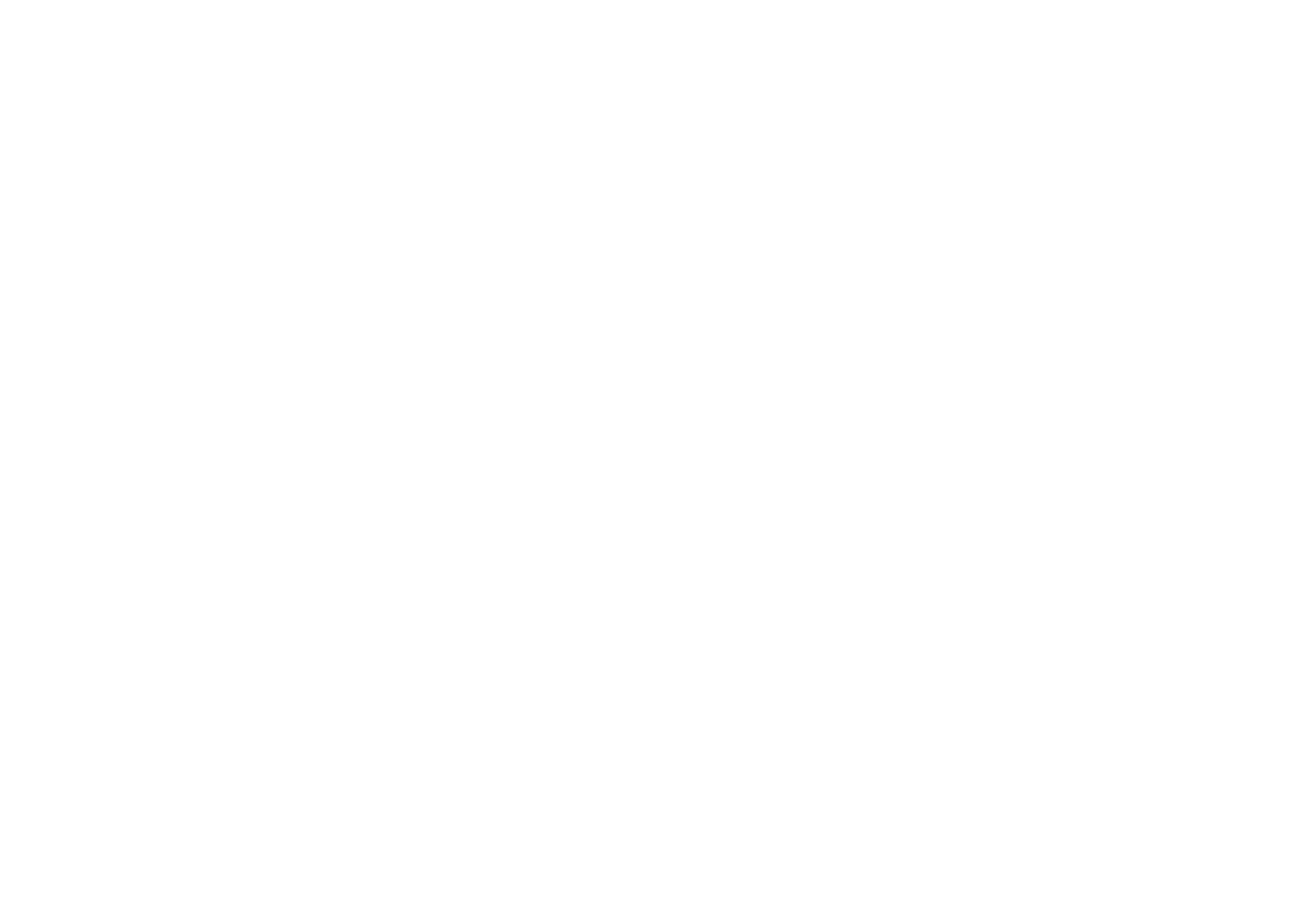 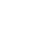 Who Am I
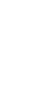 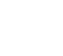 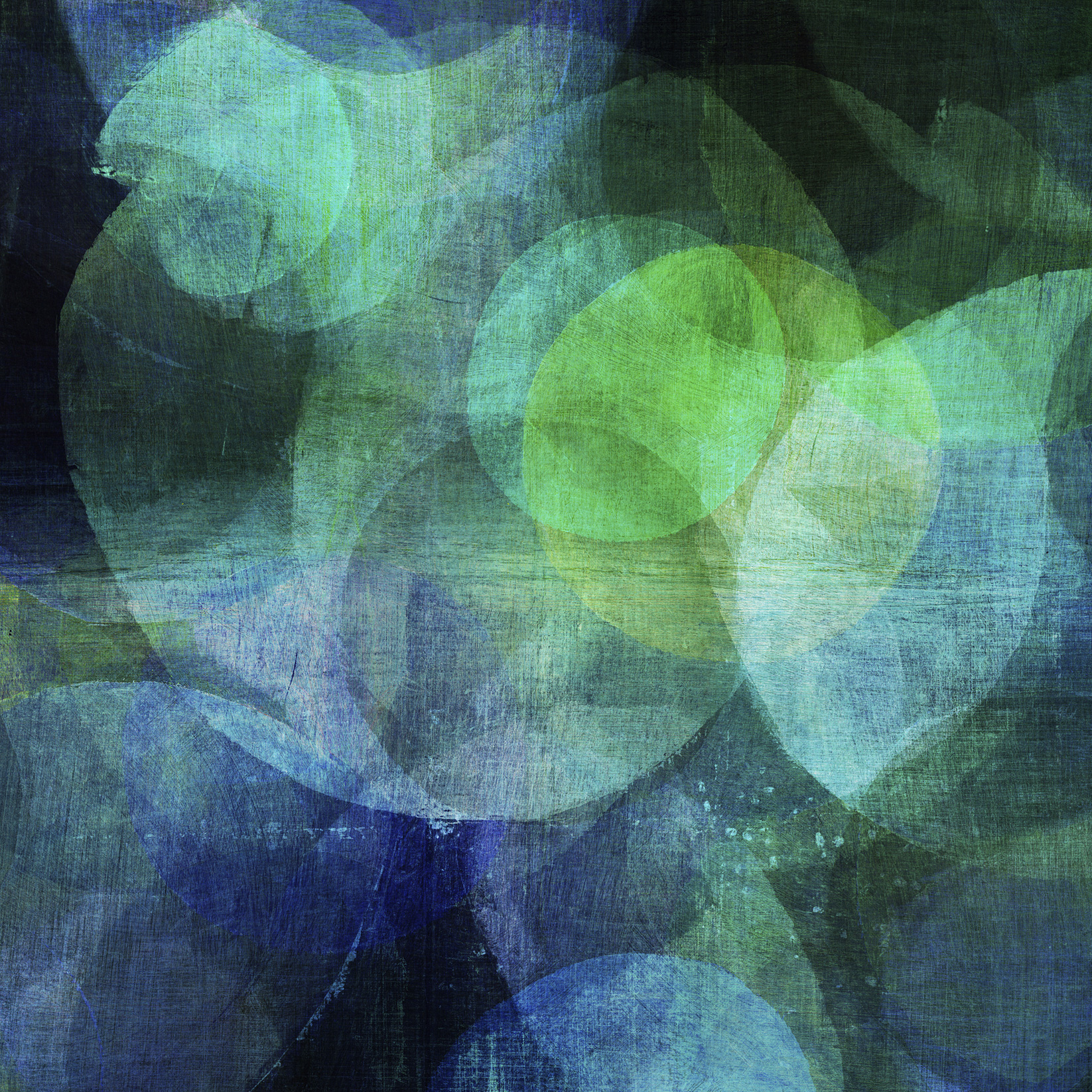 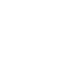 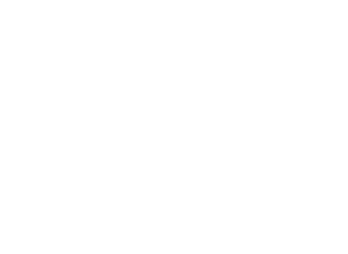 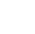 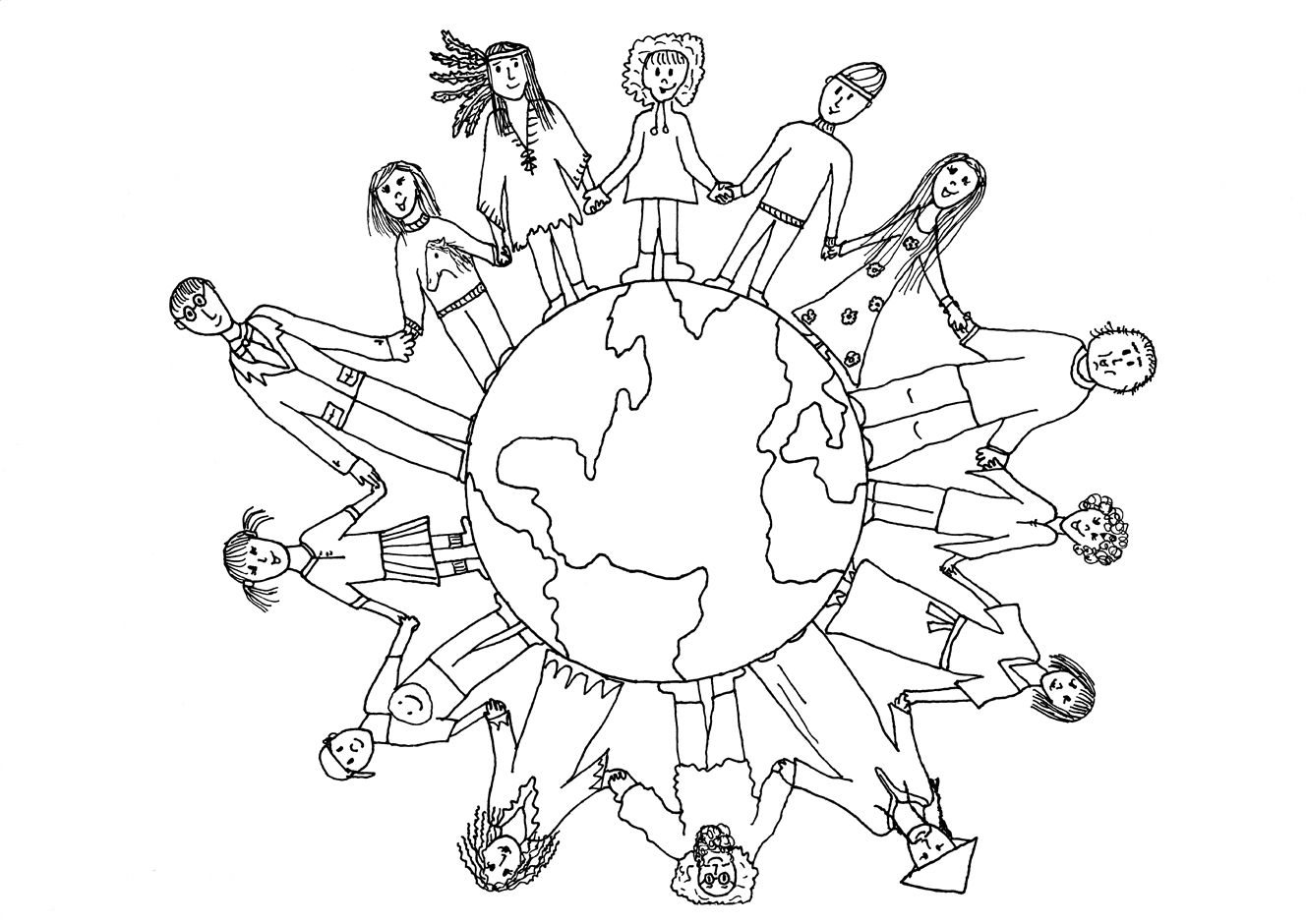 Who Am I
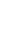 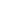 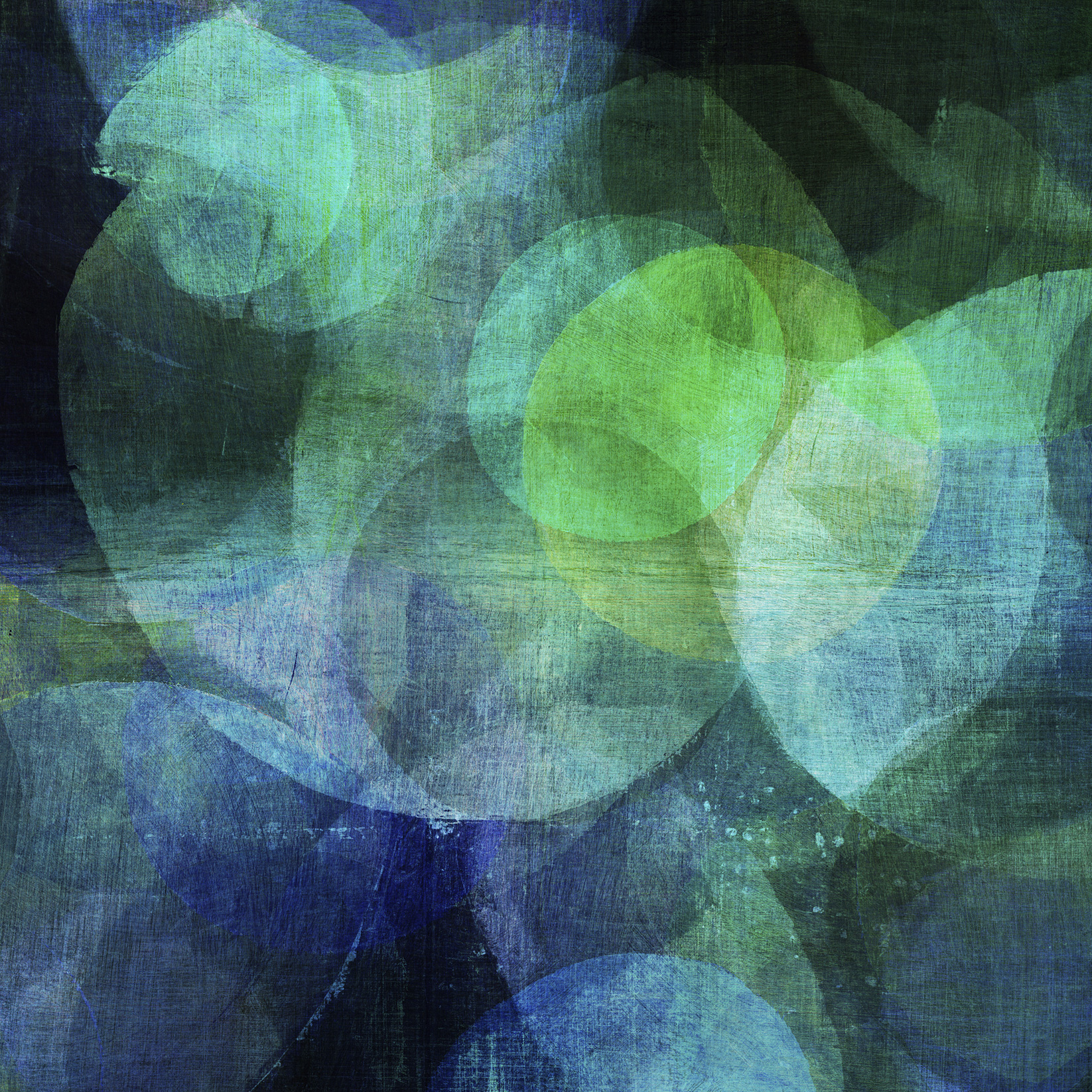 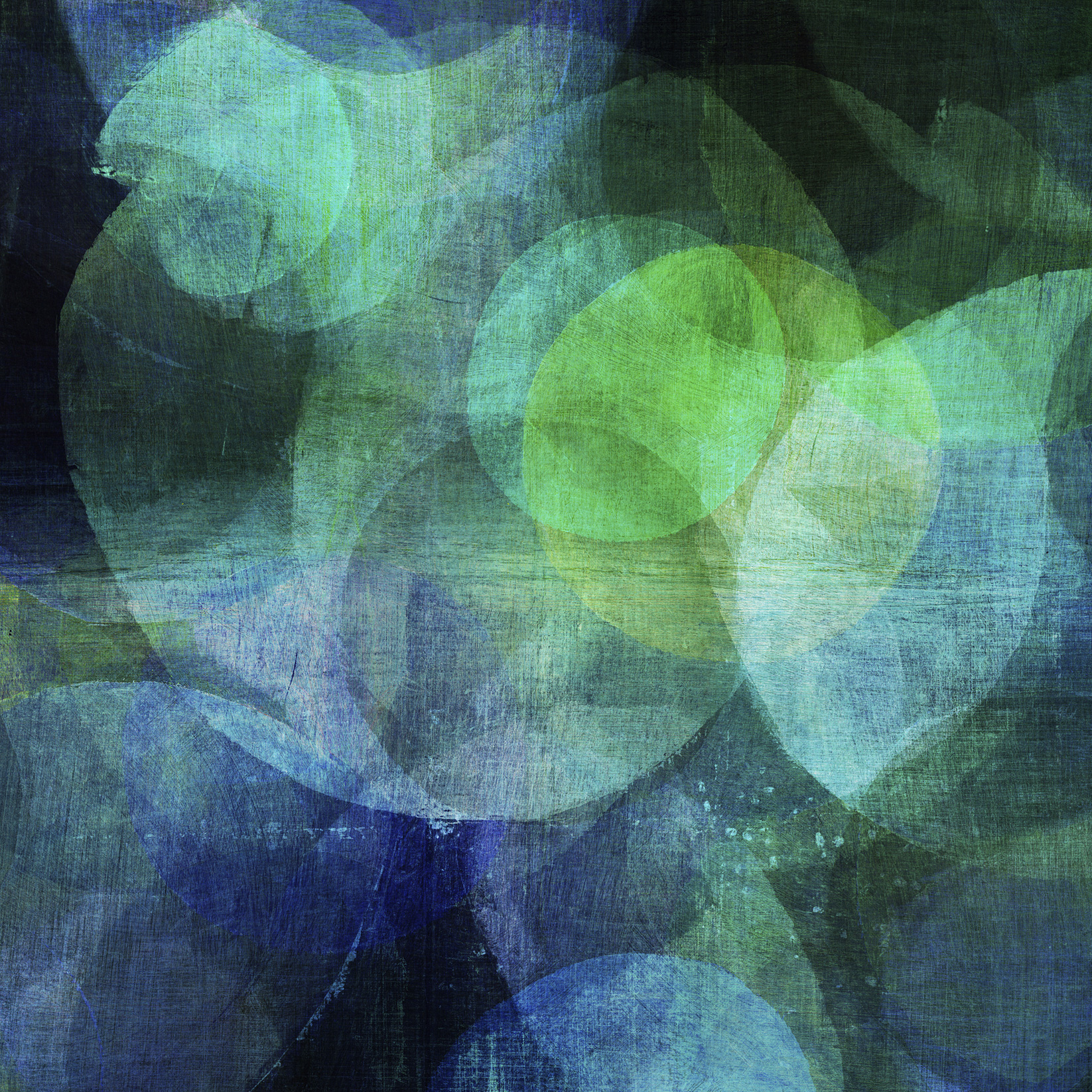 awareness
responsibility
participation
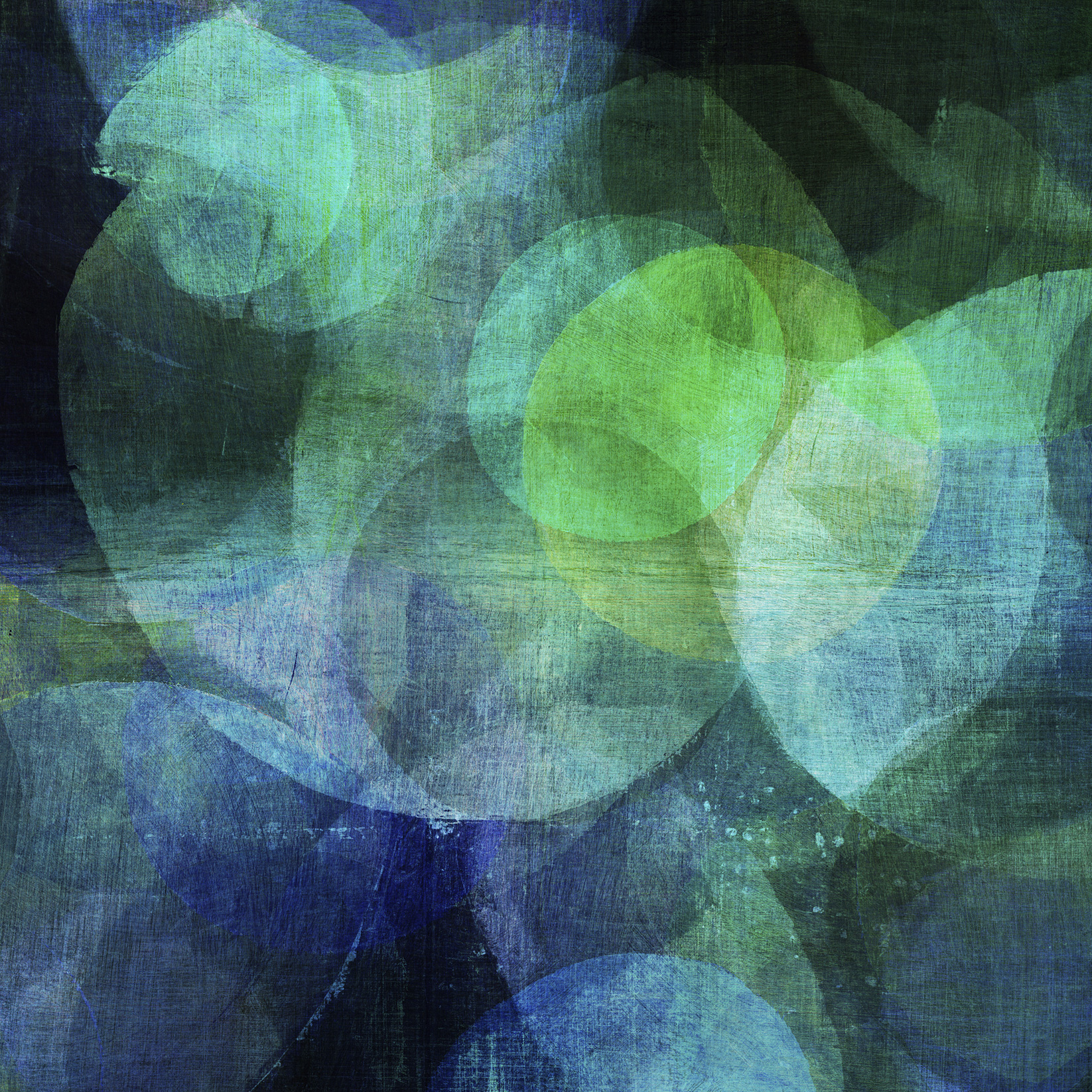 What global citizen activities can we hold?
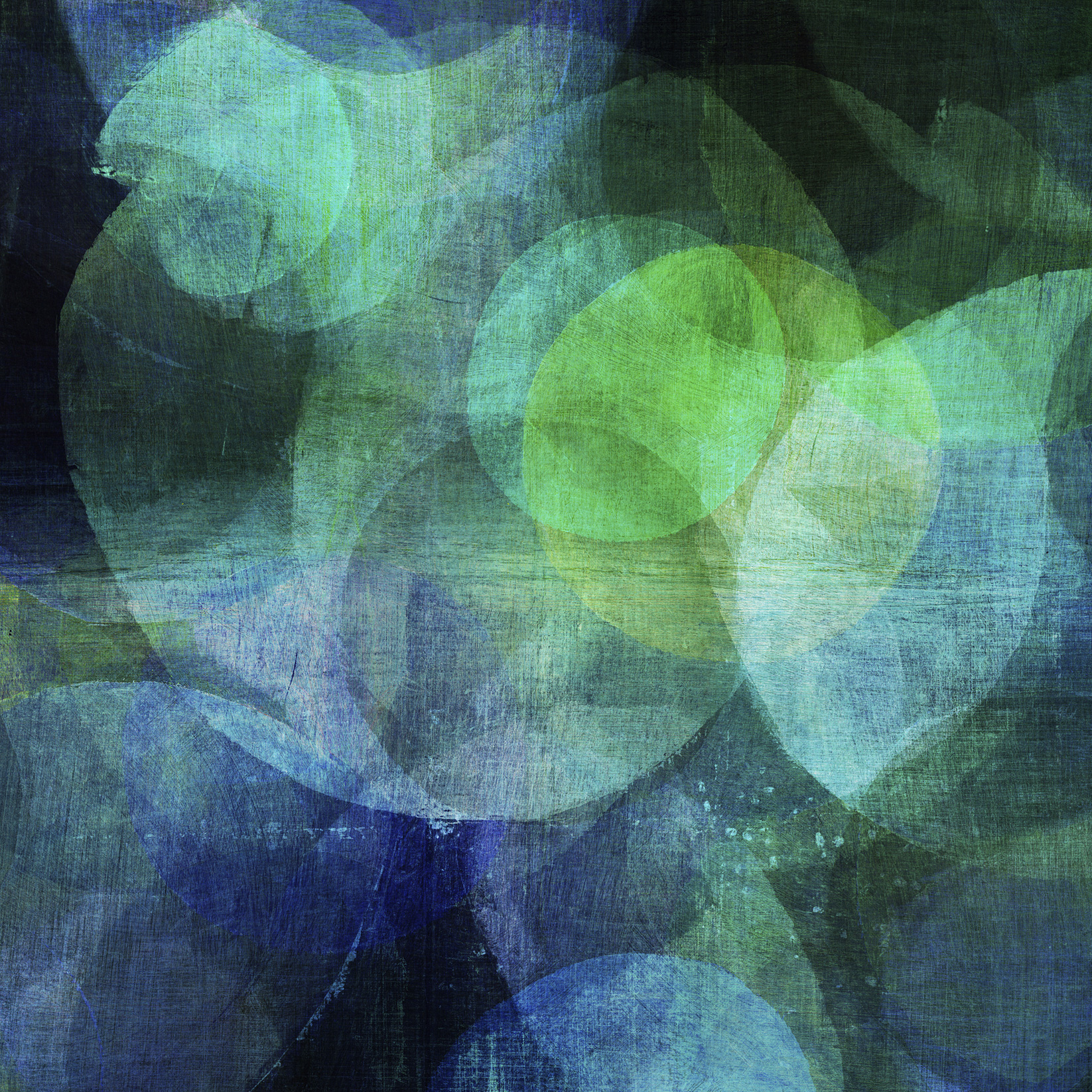 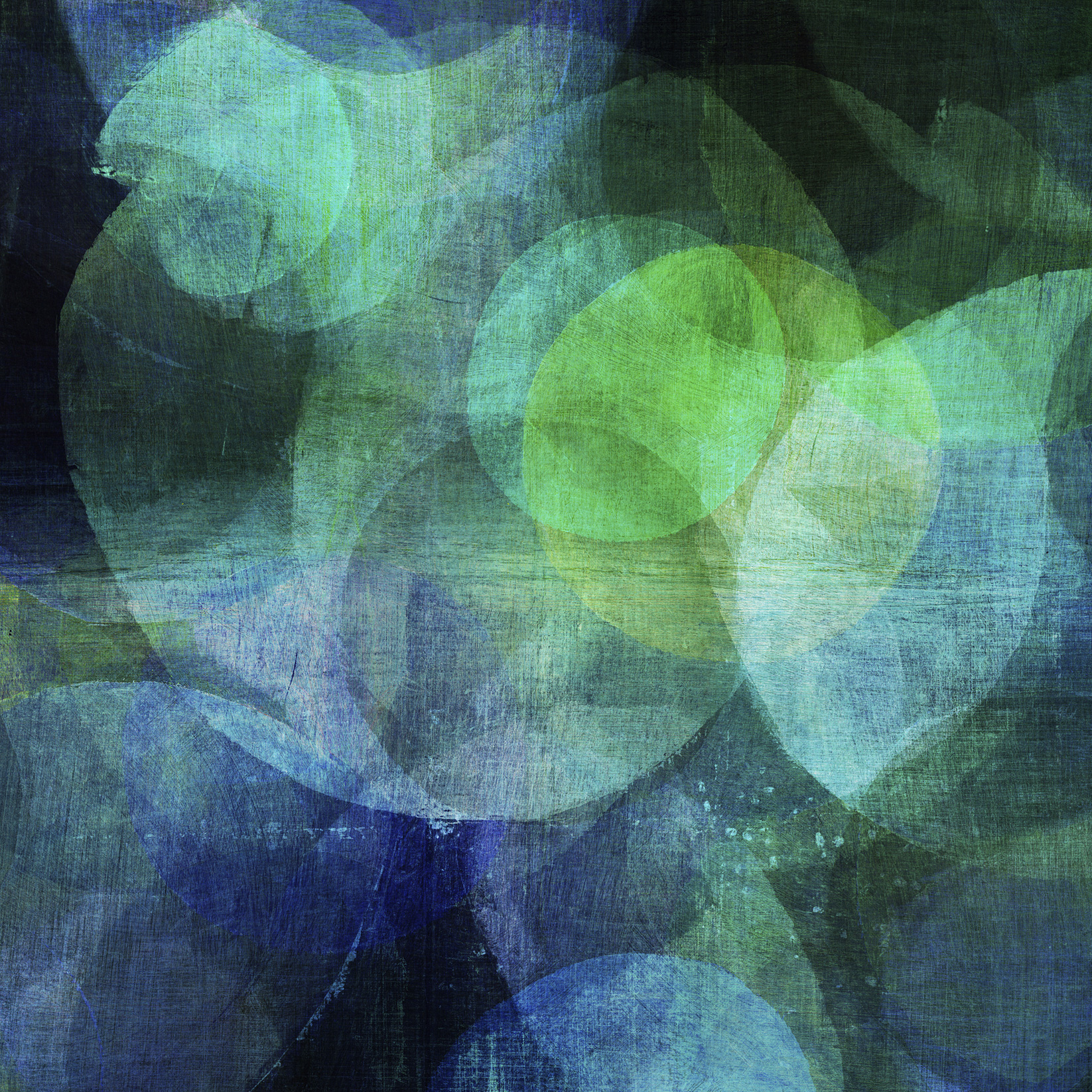 global Issues
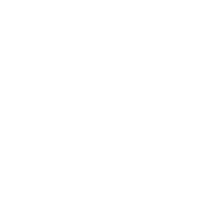 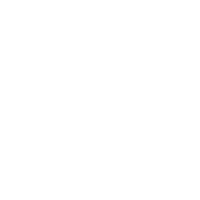 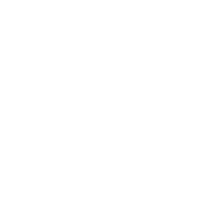 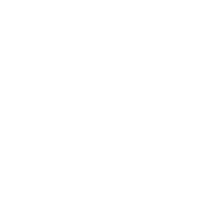 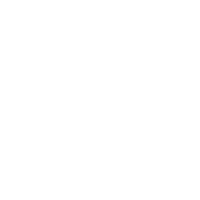 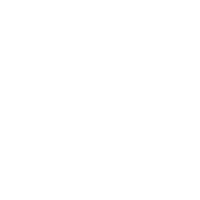 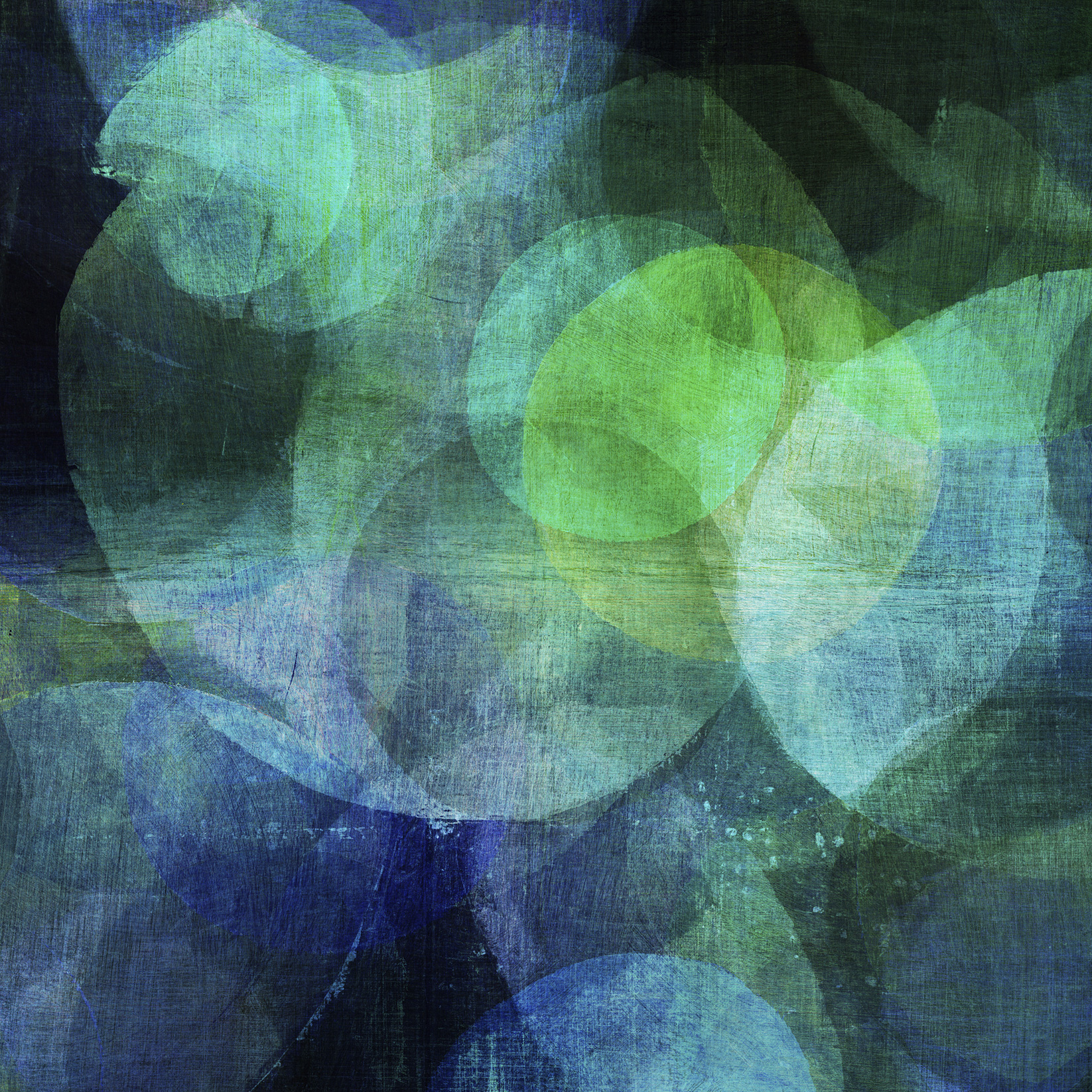 global Issues
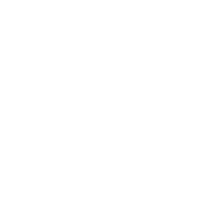 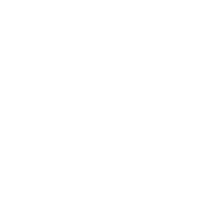 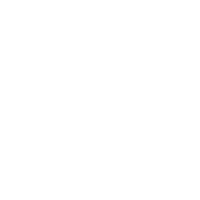 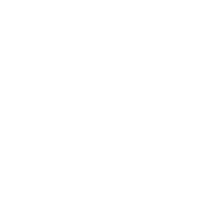 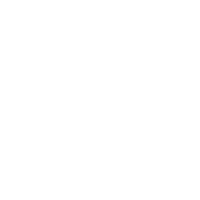 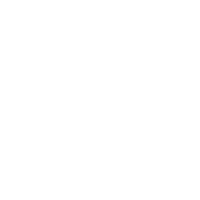 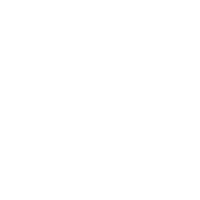 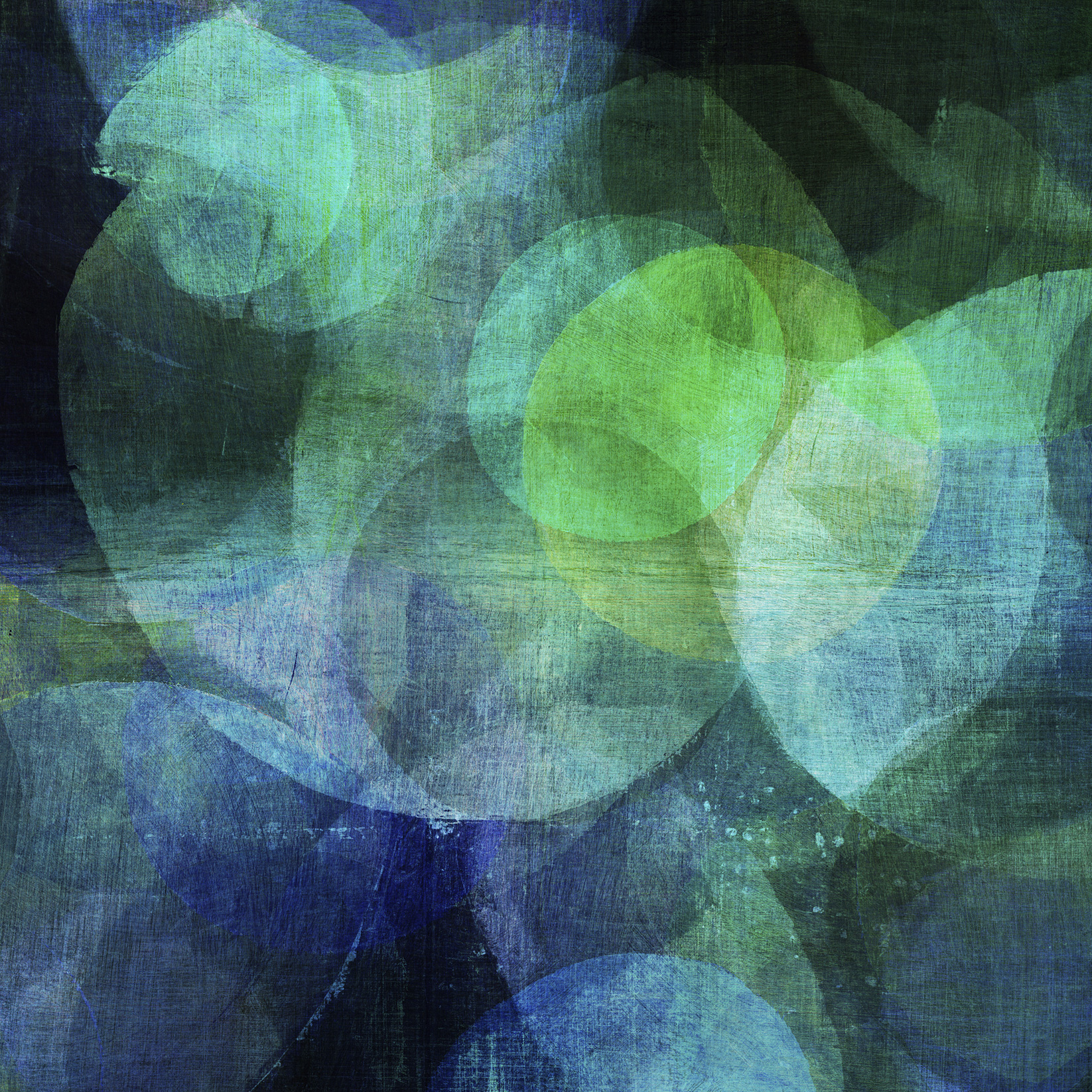 global Issues
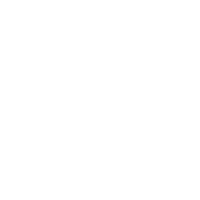 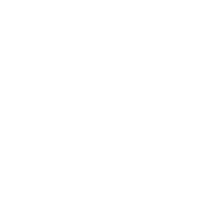 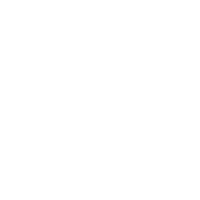 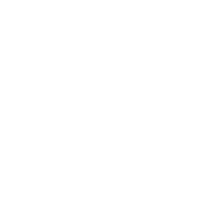 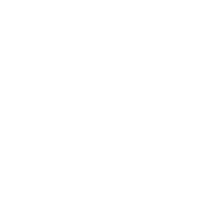 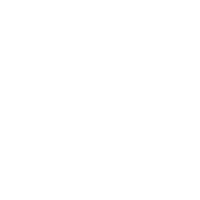 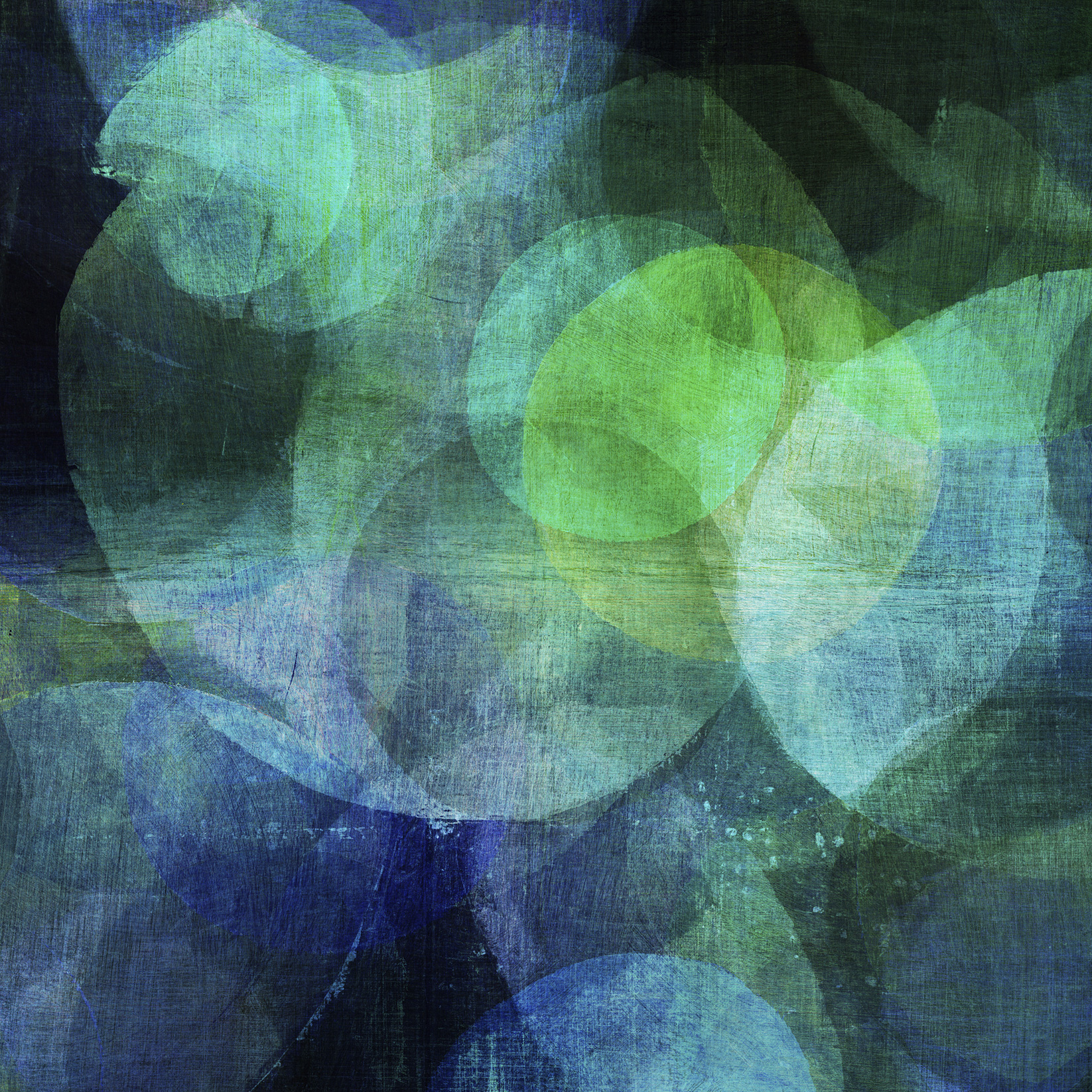 global Issues
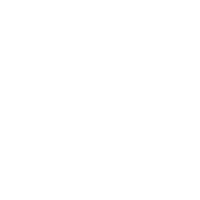 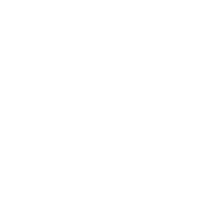 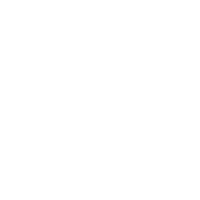 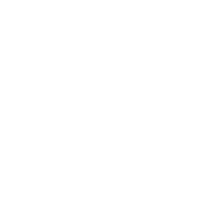 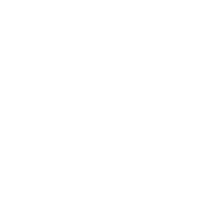 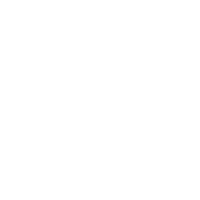 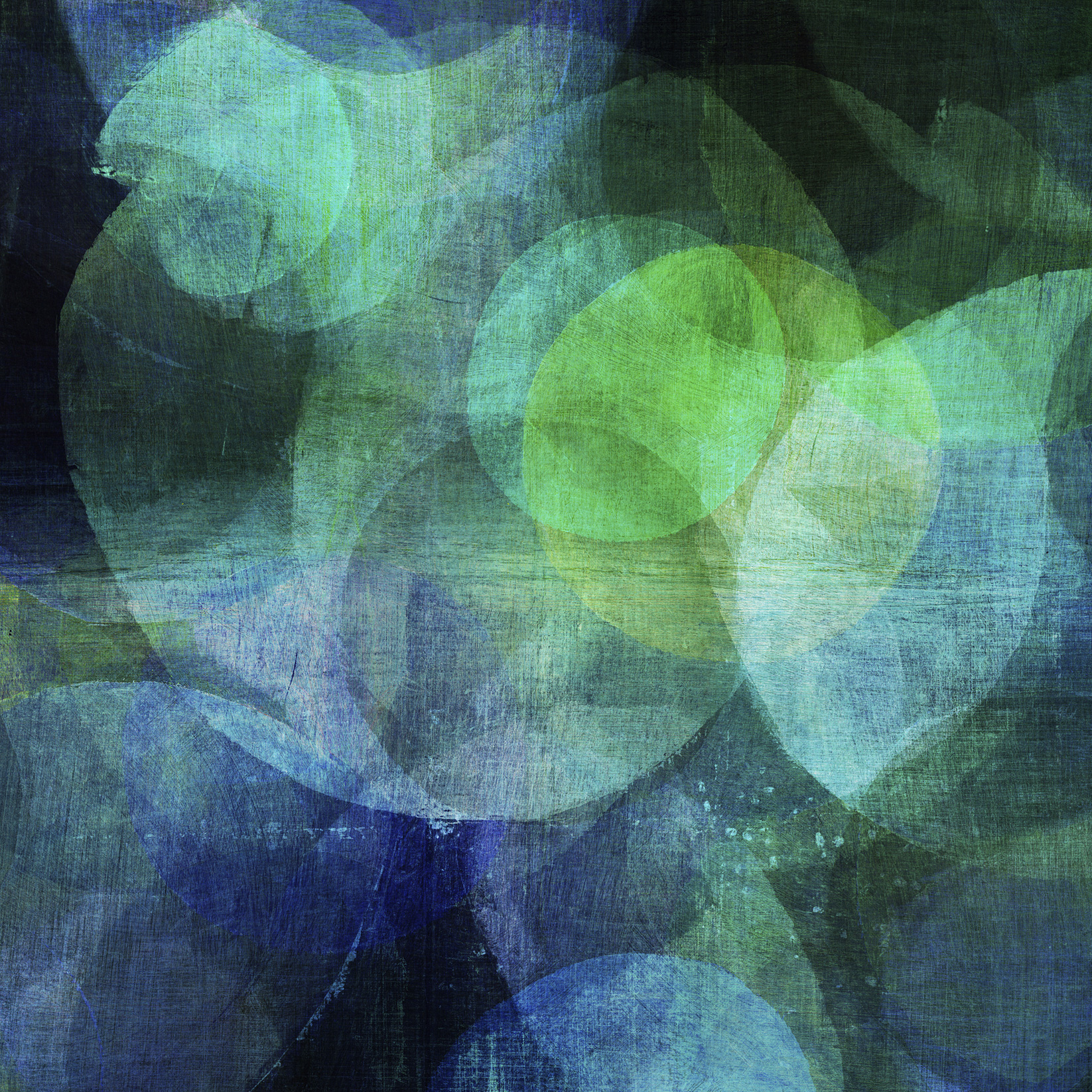 global Issues
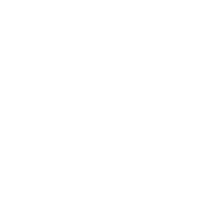 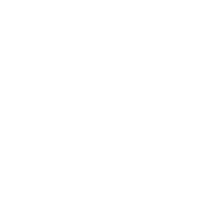 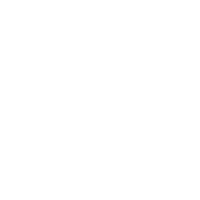 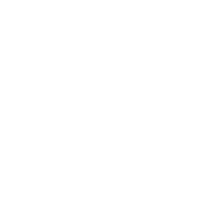 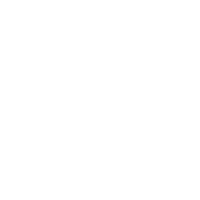 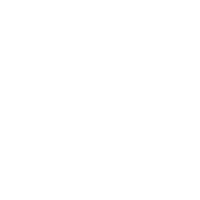 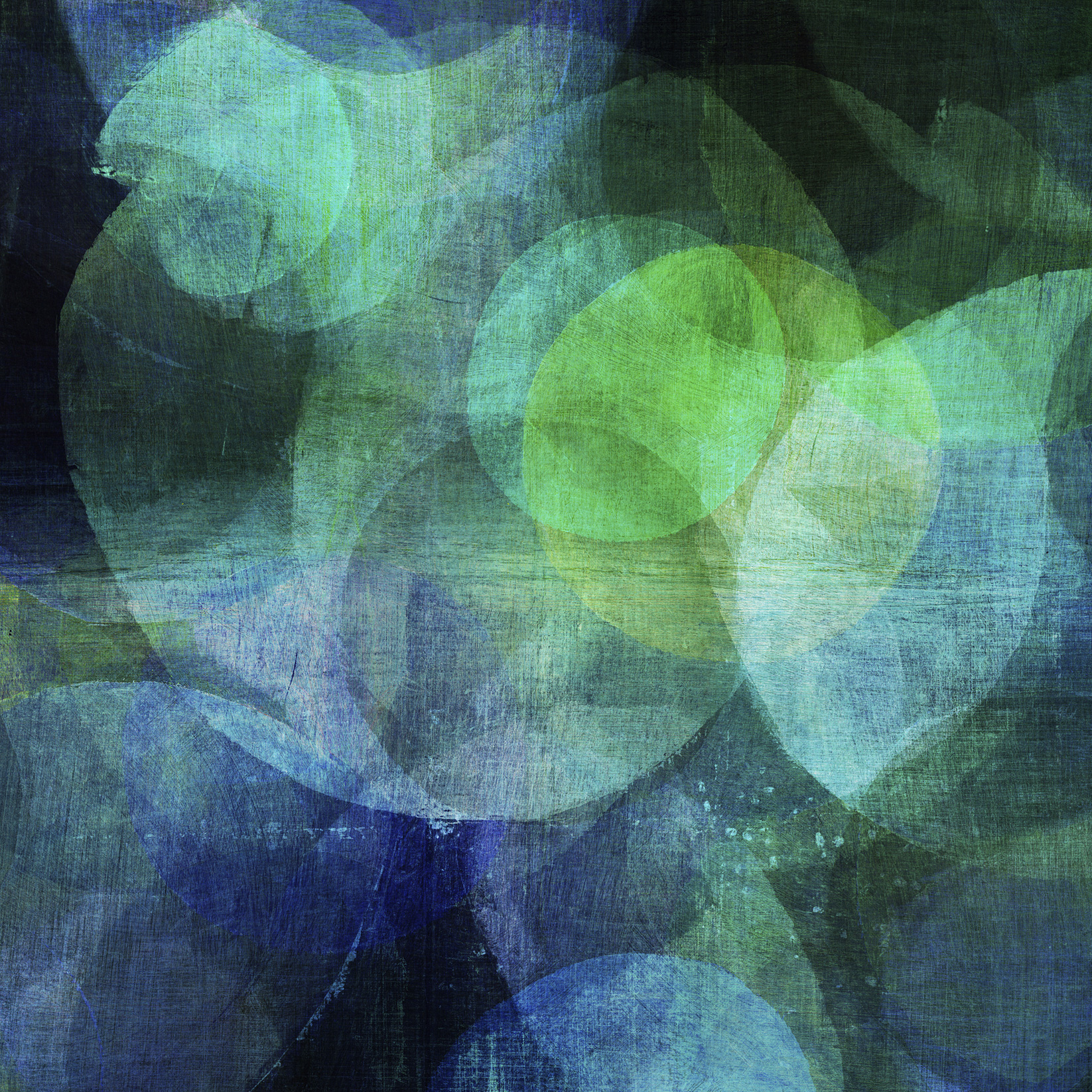 global Issues
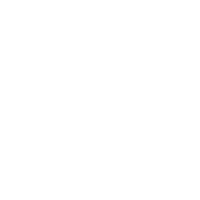 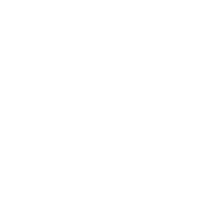 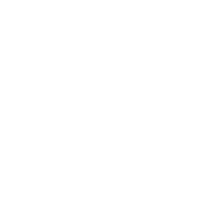 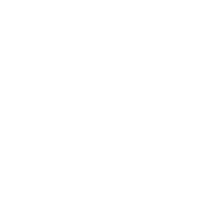 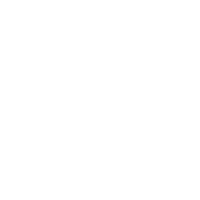 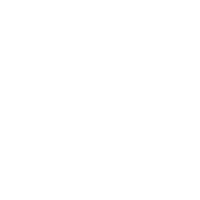 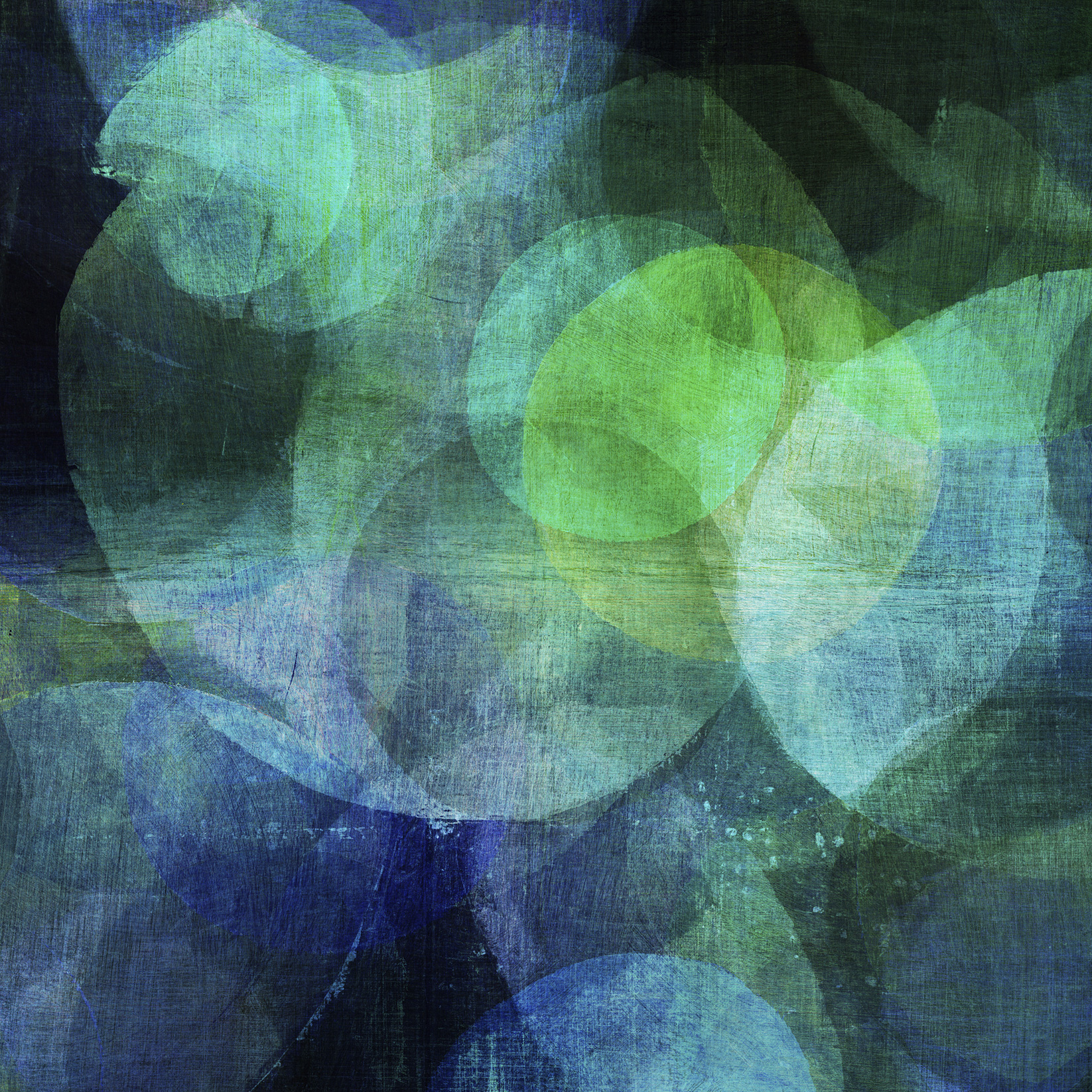 global Issues
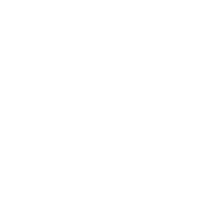 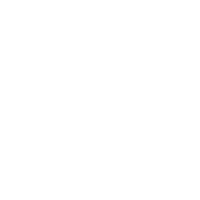 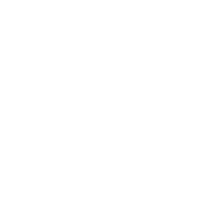 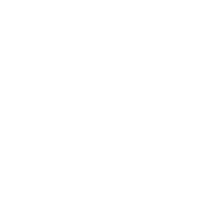 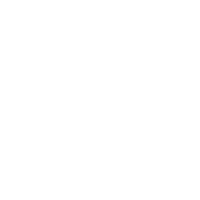 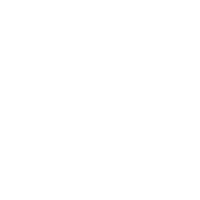 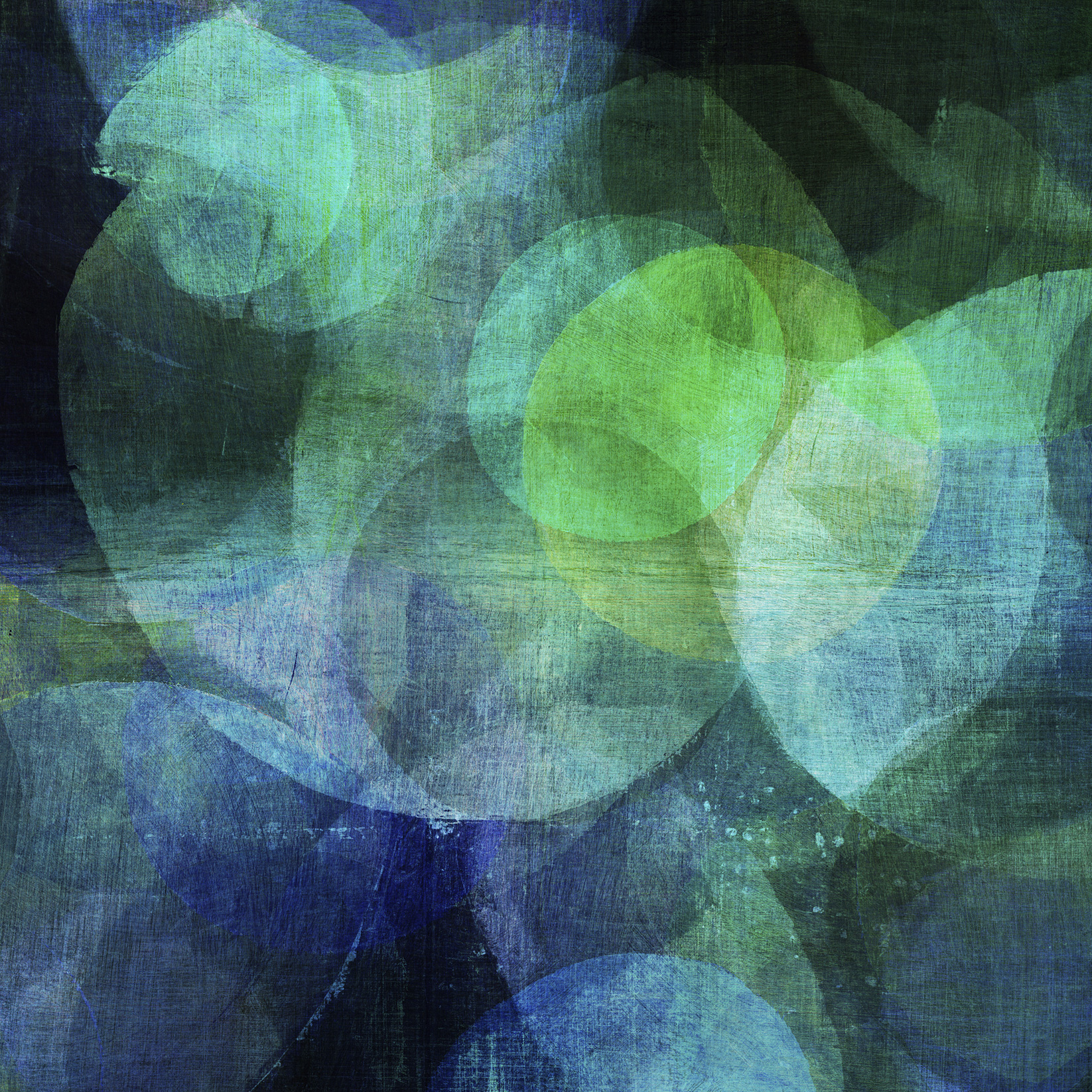 global Issues
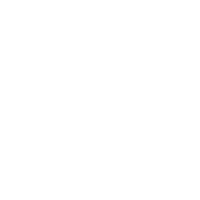 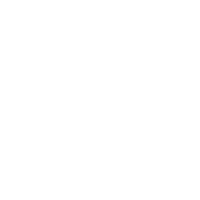 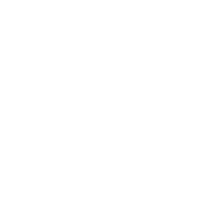 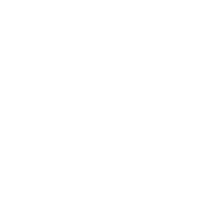 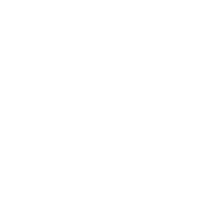 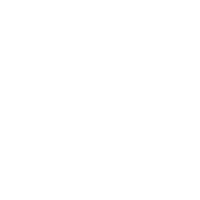 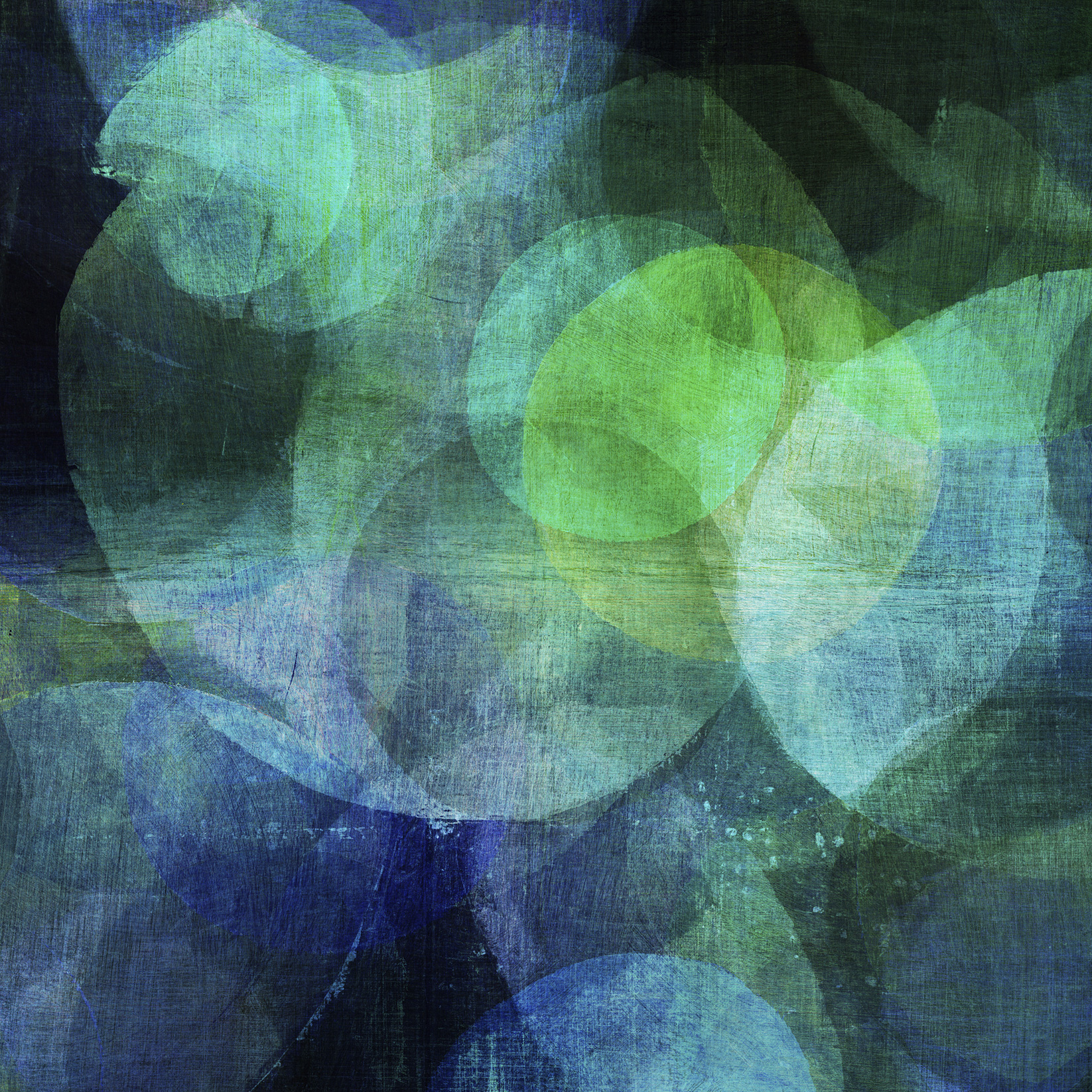 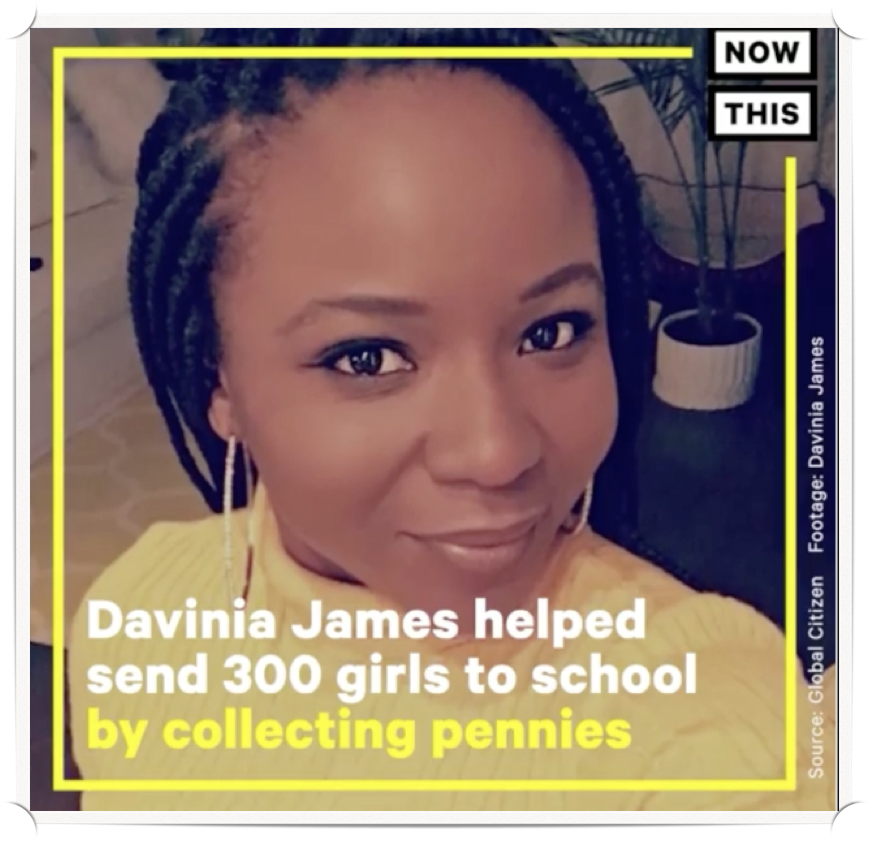 Davinia James
born in Jamaica 
collecting 1.5 million pennies 
helping 300 girls in Afghanistan
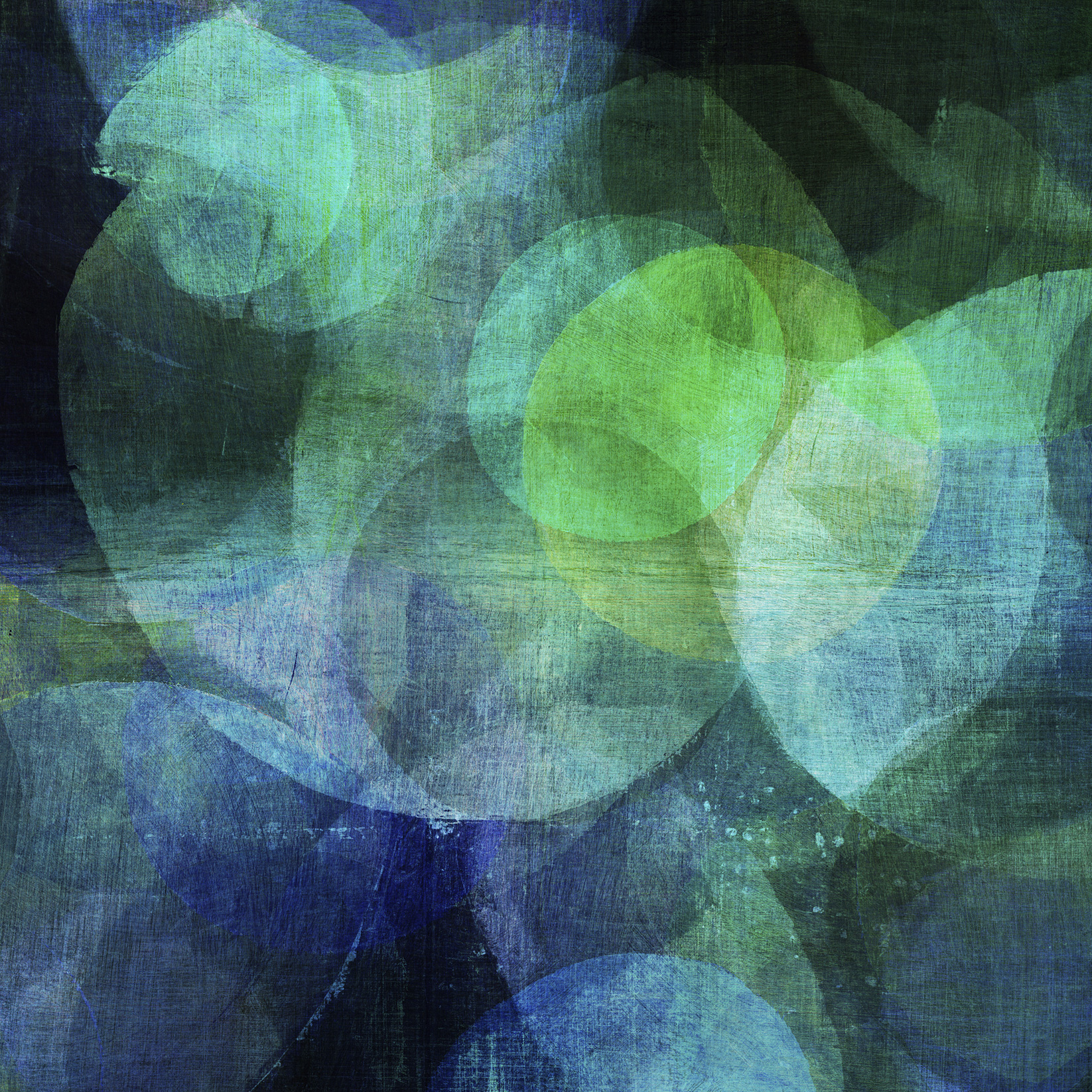 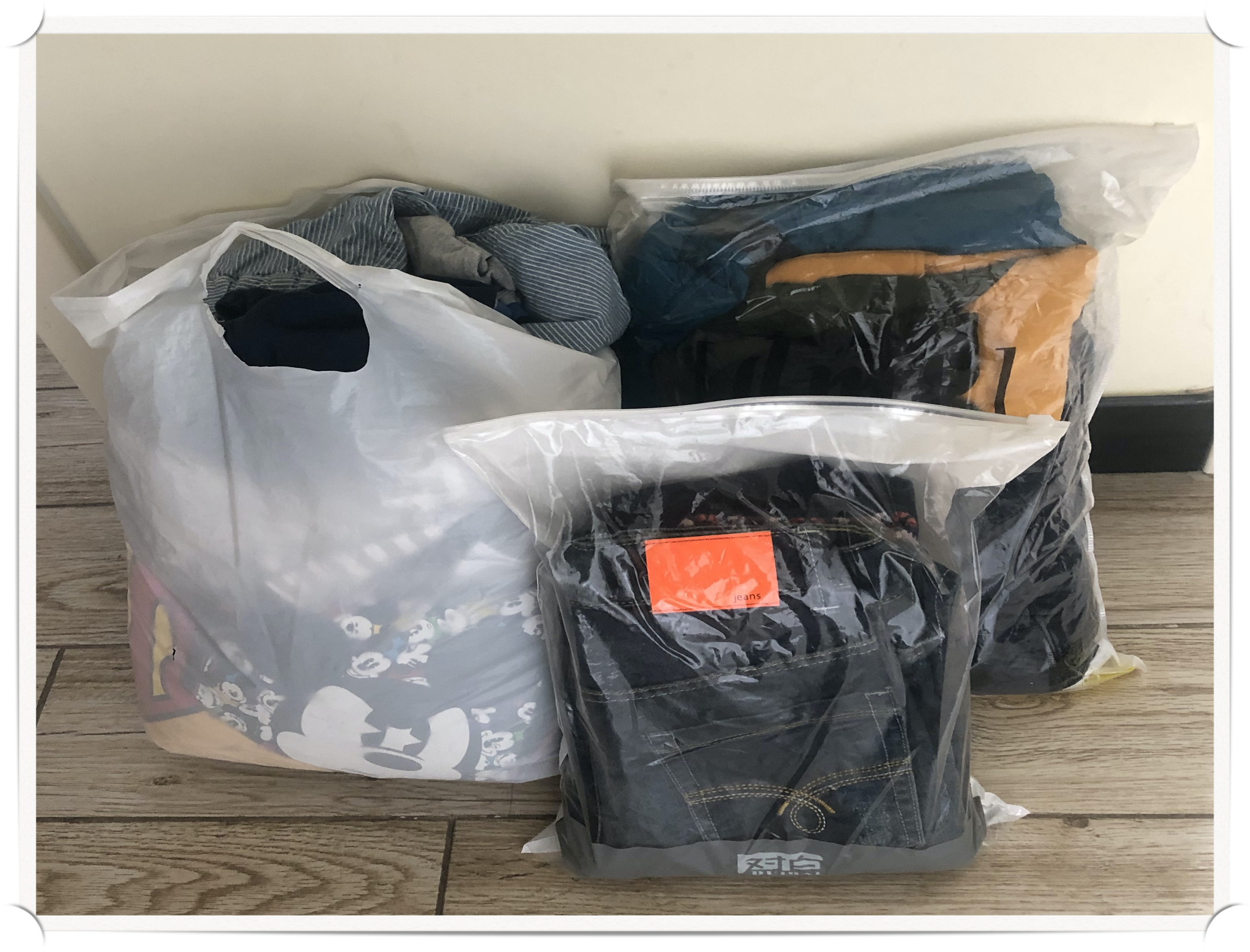 A professor
Davinia James
2007 
collecting used clothes and books 
Nujiang Lisu
   Autonomous Prefecture
born in Jamaica 
collecting 1.5 million pennies 
helping 300 girls in Afghanistan
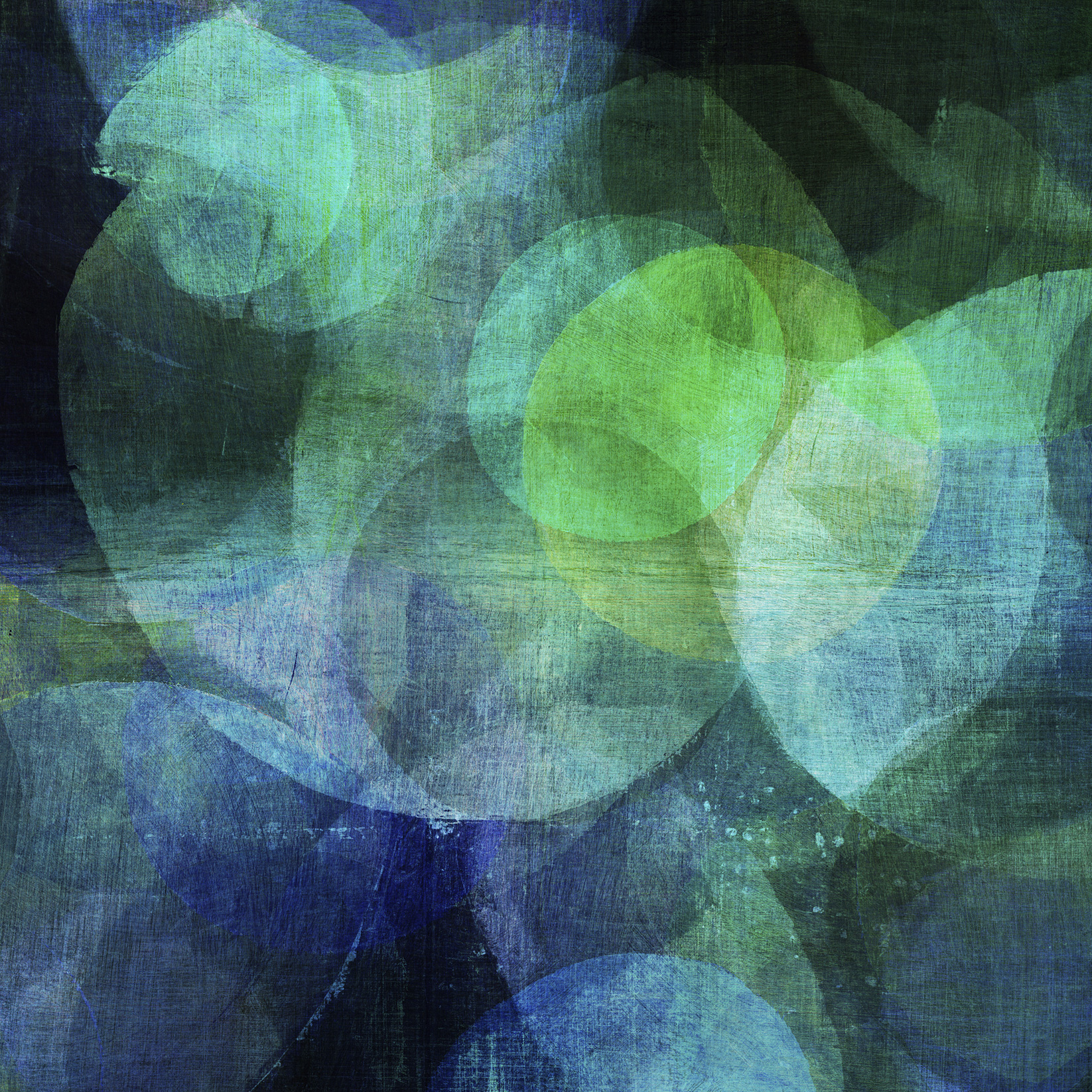 What global citizen activities can English major students hold?
- Group Discussion
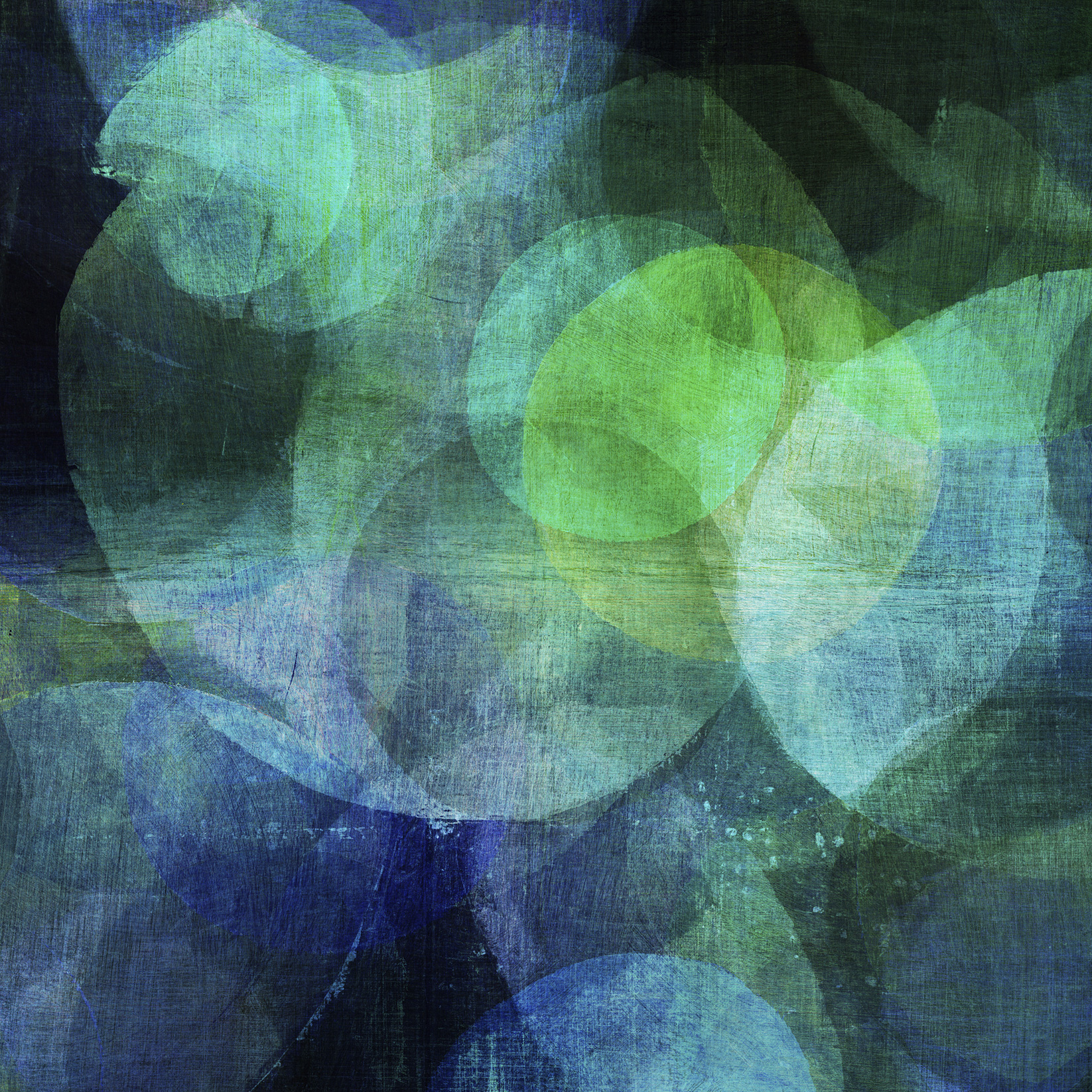 Writing
Design a global citizen activity as an English major
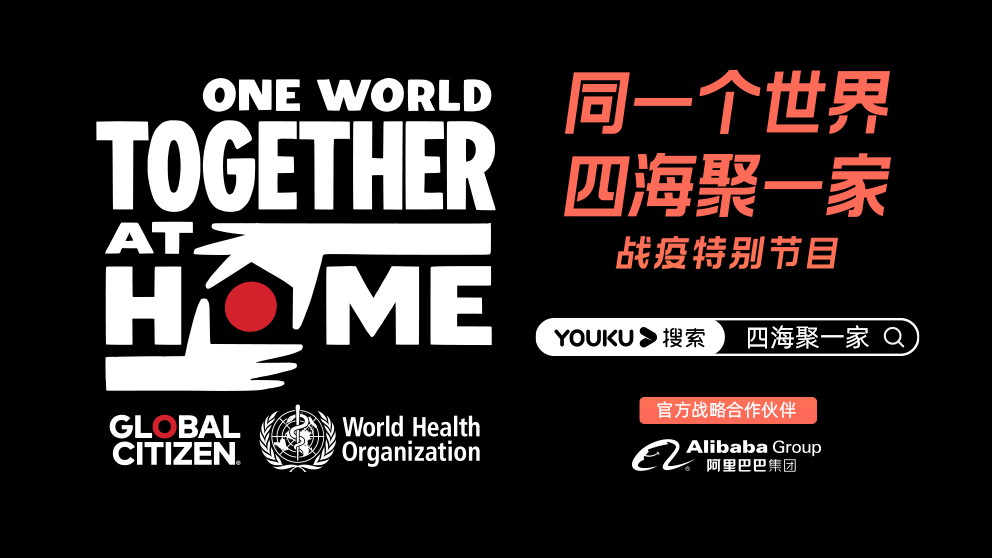 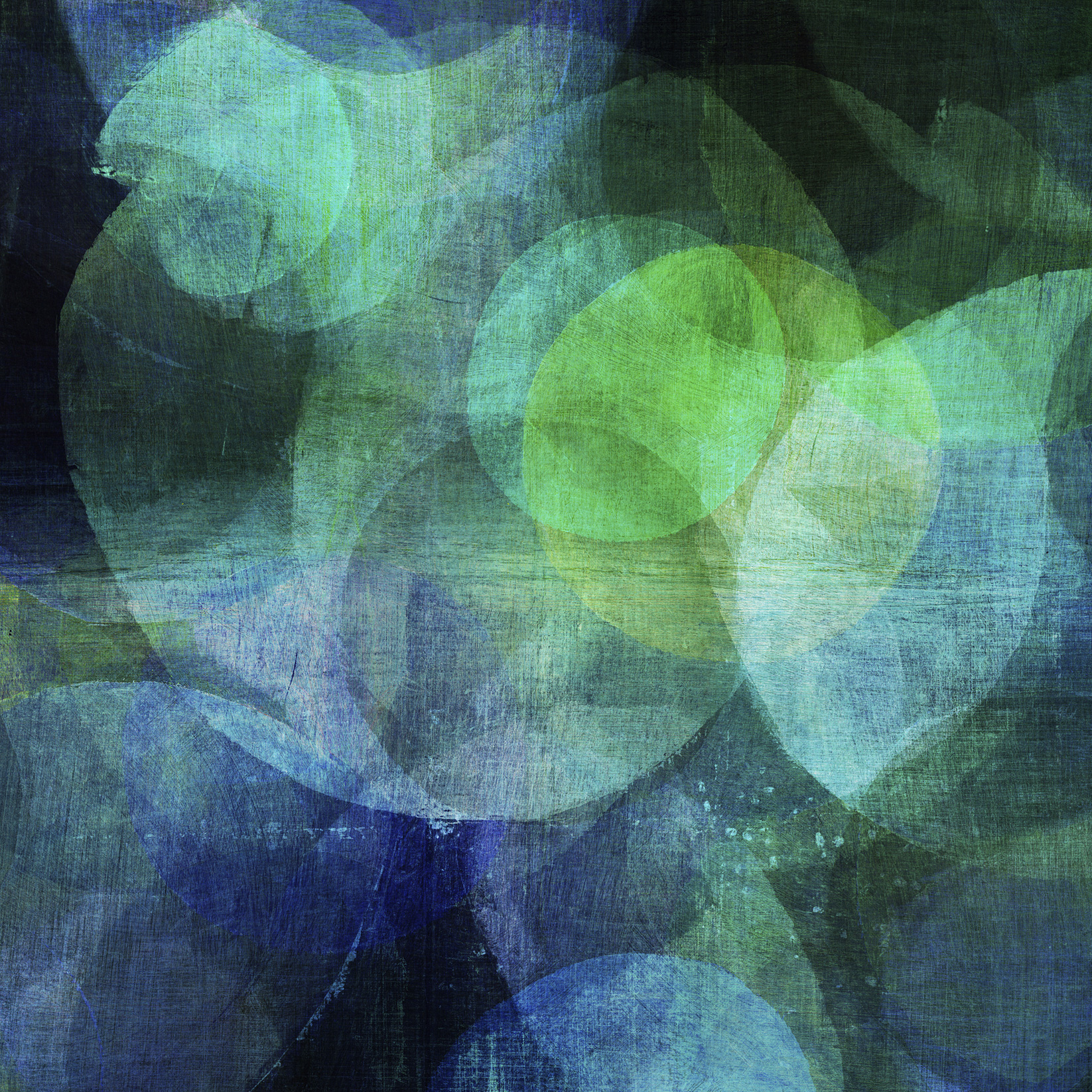 Event Proposal (exposition)
Introduction
Body
Conclusion
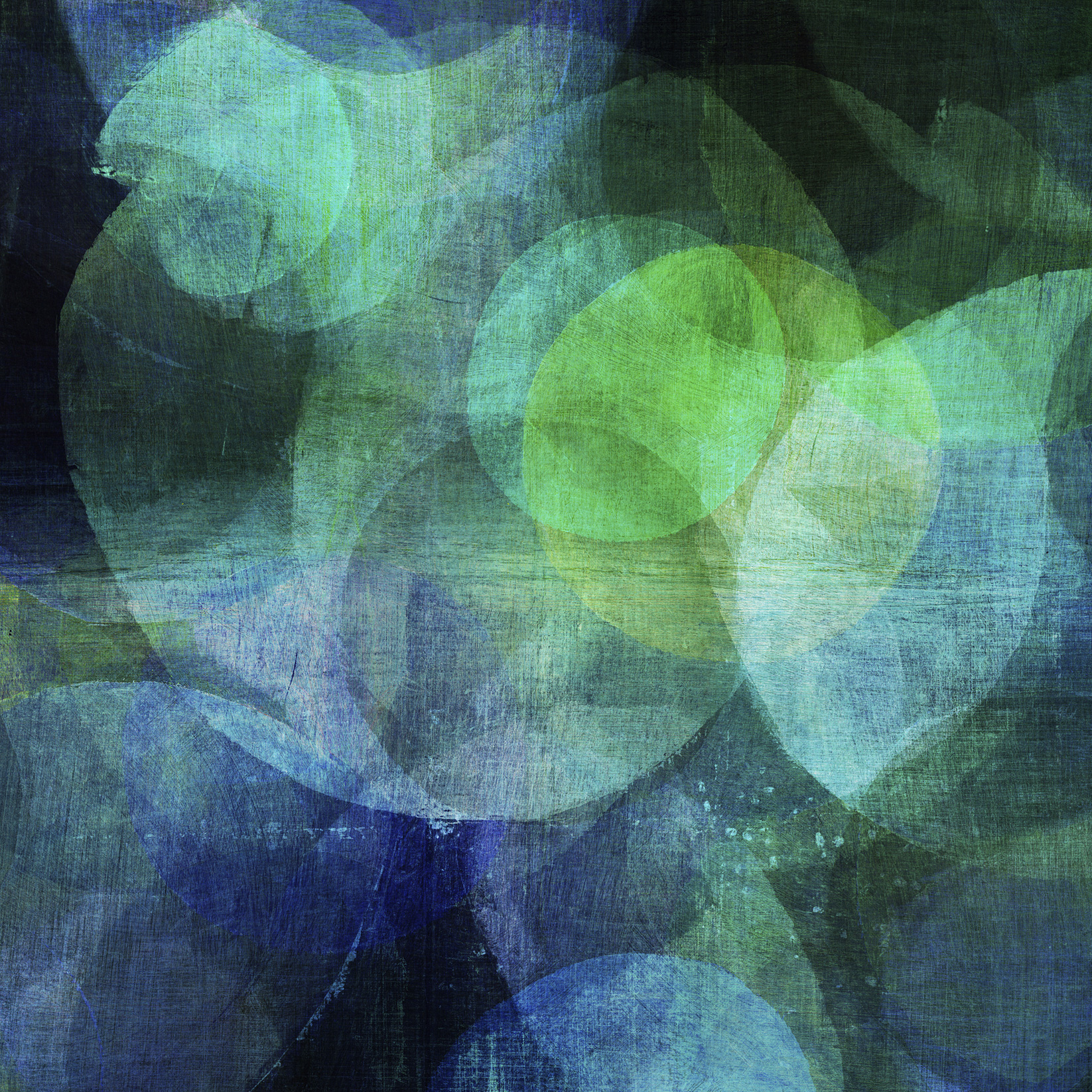 Event Proposal (exposition)
Introduction
Hook
Body
Thesis
Conclusion
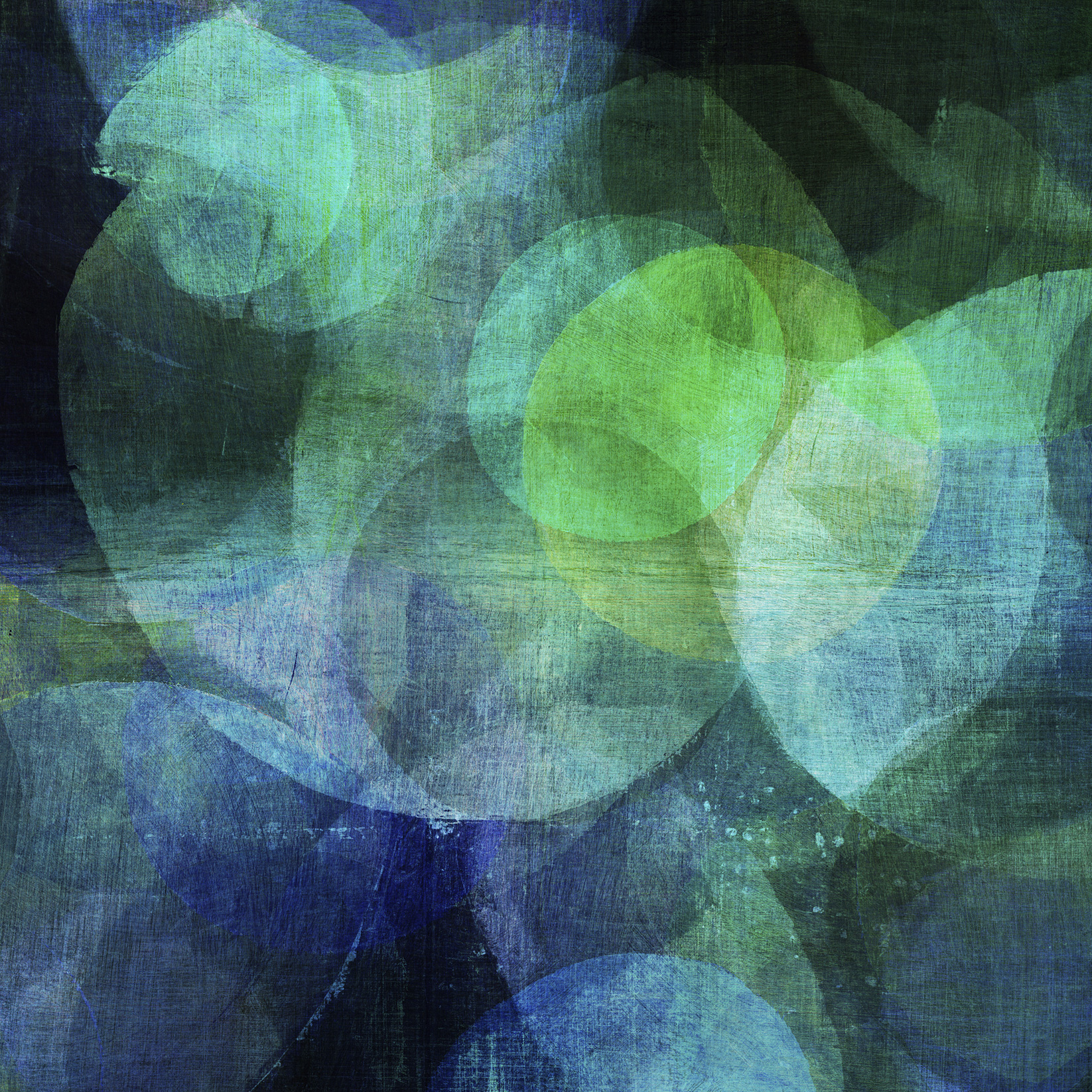 Event Proposal (exposition)
Body
Introduction
Conclusion
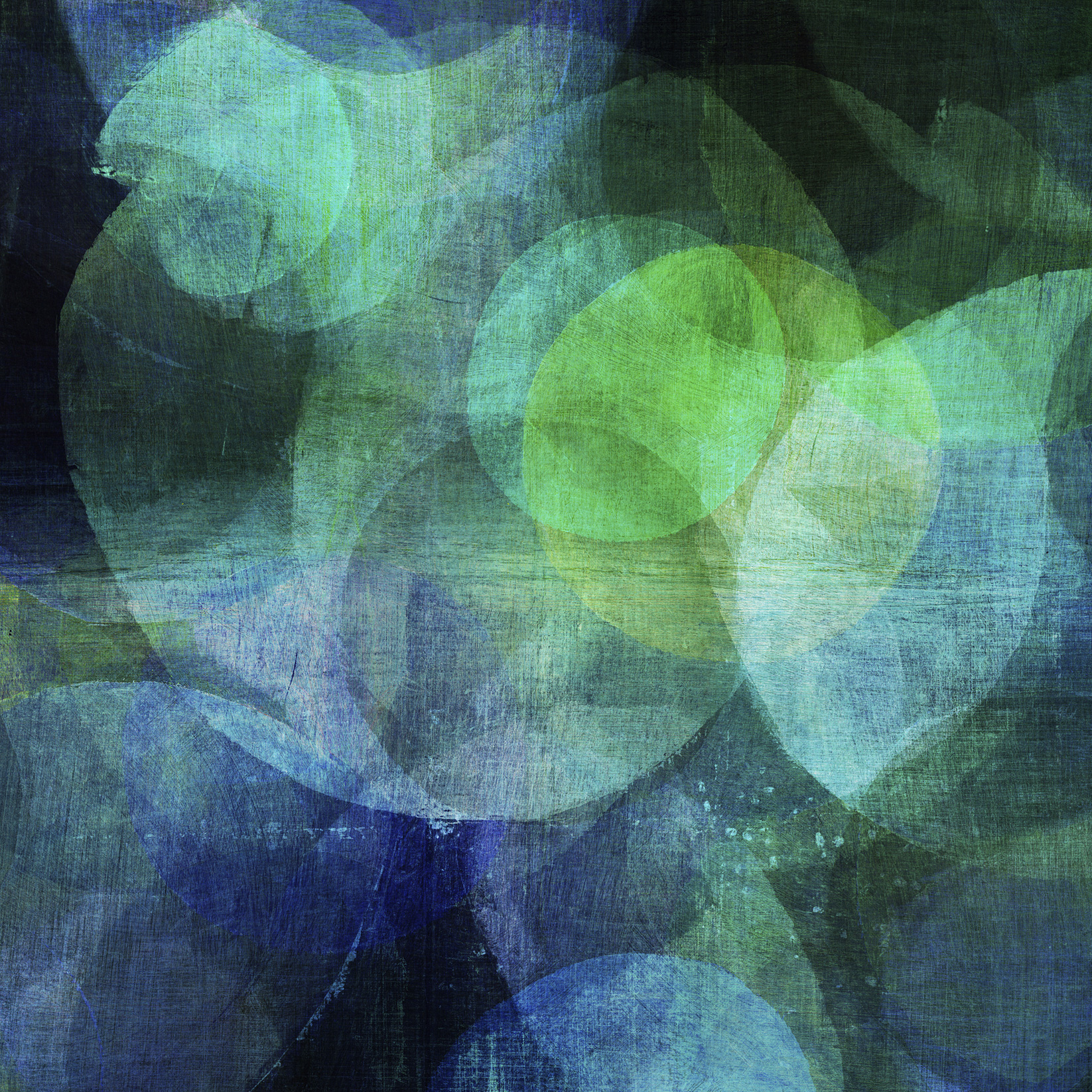 Event Proposal (exposition)
Body
budget
objectives
Introduction
flow
supplies
Conclusion
event details
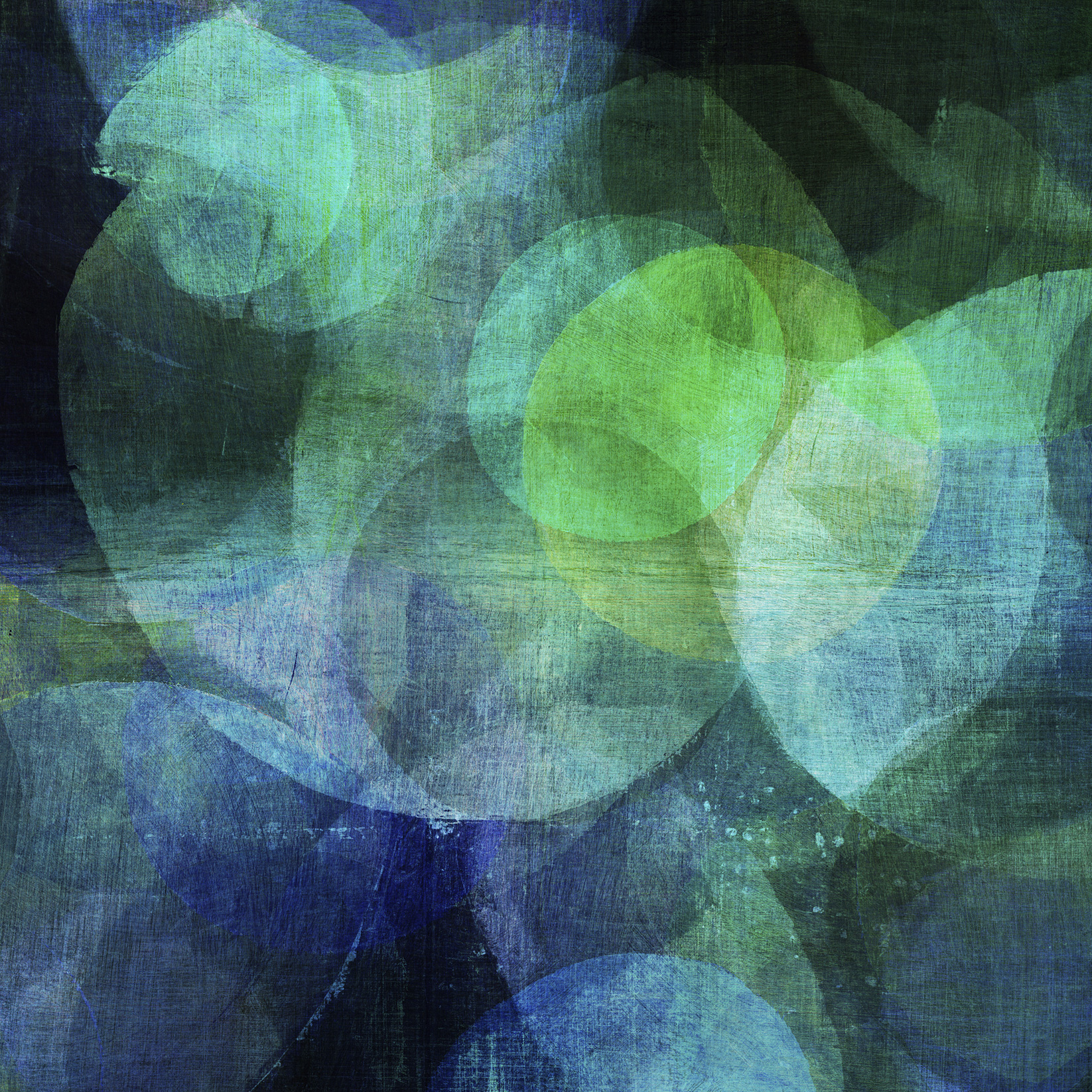 Event Proposal (exposition)
Conclusion
Introduction
Thesis restated
Body
Broader significance
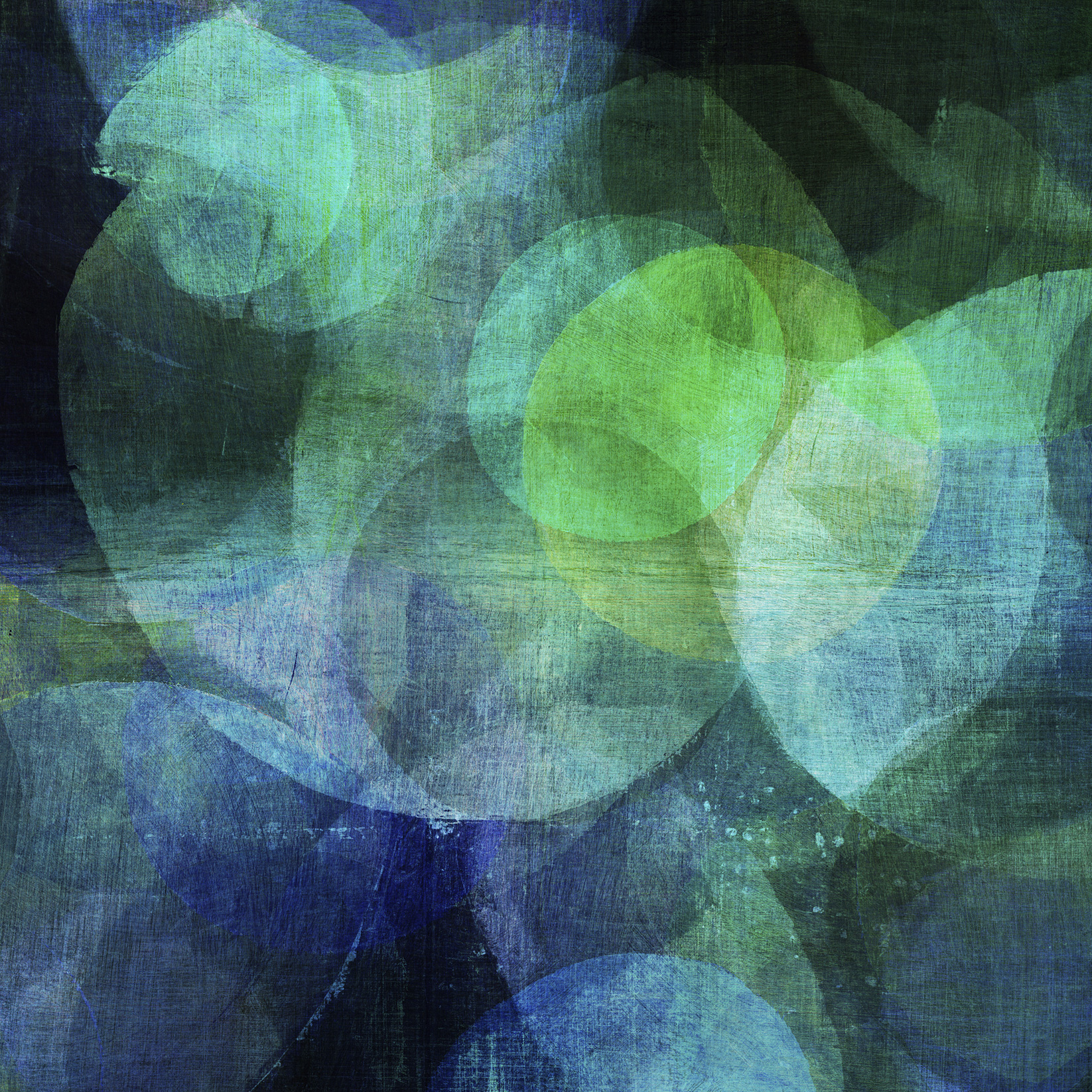 Event Proposal (exposition)
Body
Introduction
Conclusion
Objectives
Thesis restated
Hook
Event details
Flow
Broader 
significance
Thesis
Budget
Supplies
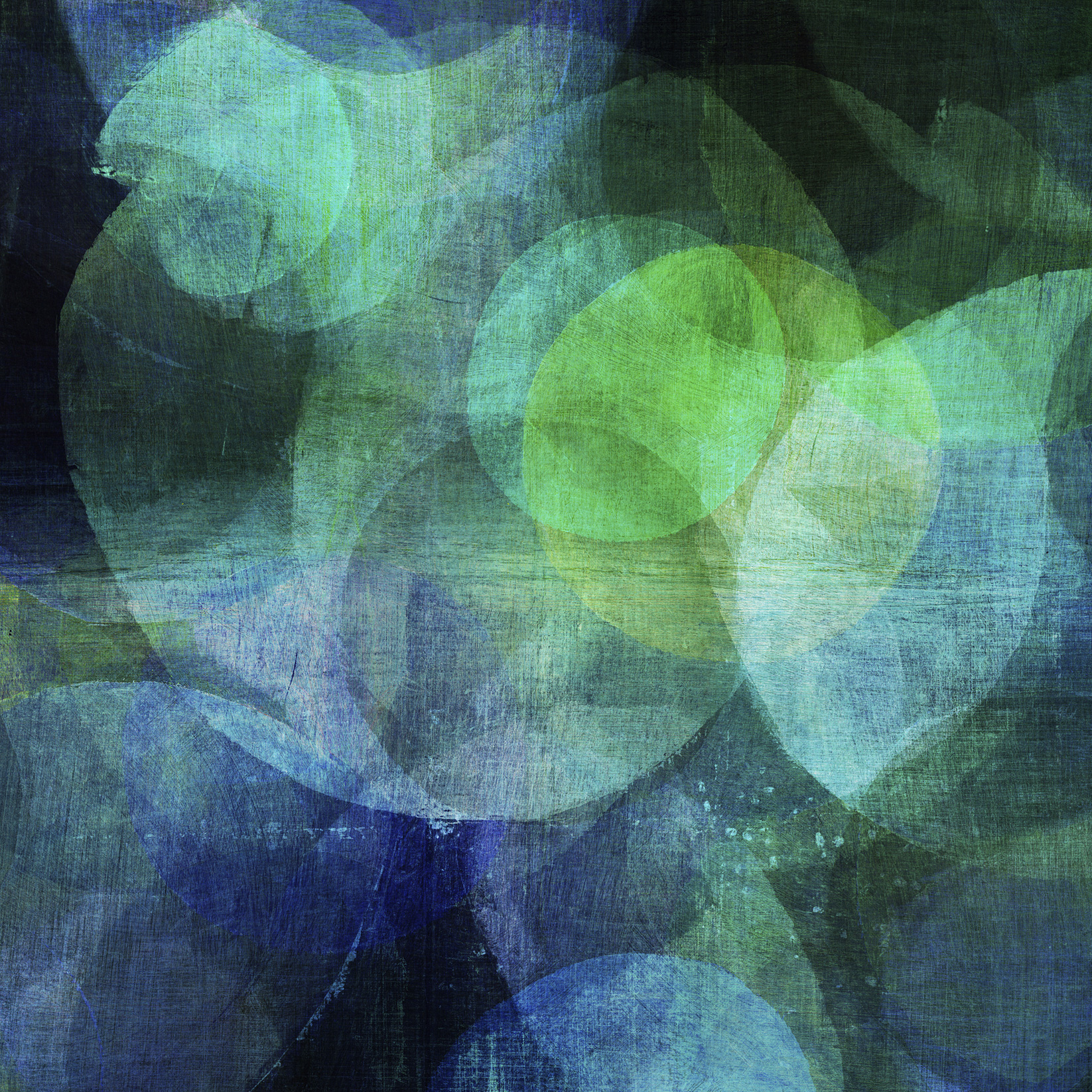 Self assessment
Peer 
assessment
Peer 
assessment
Teacher 
assessment
Before handing in your writing
Reader 2
Writer
Reader 1
Teacher
Focus: ideas,
organization
Focus: 
language
Score your own writing
Assess performances of: writer
reader 1
reader 2
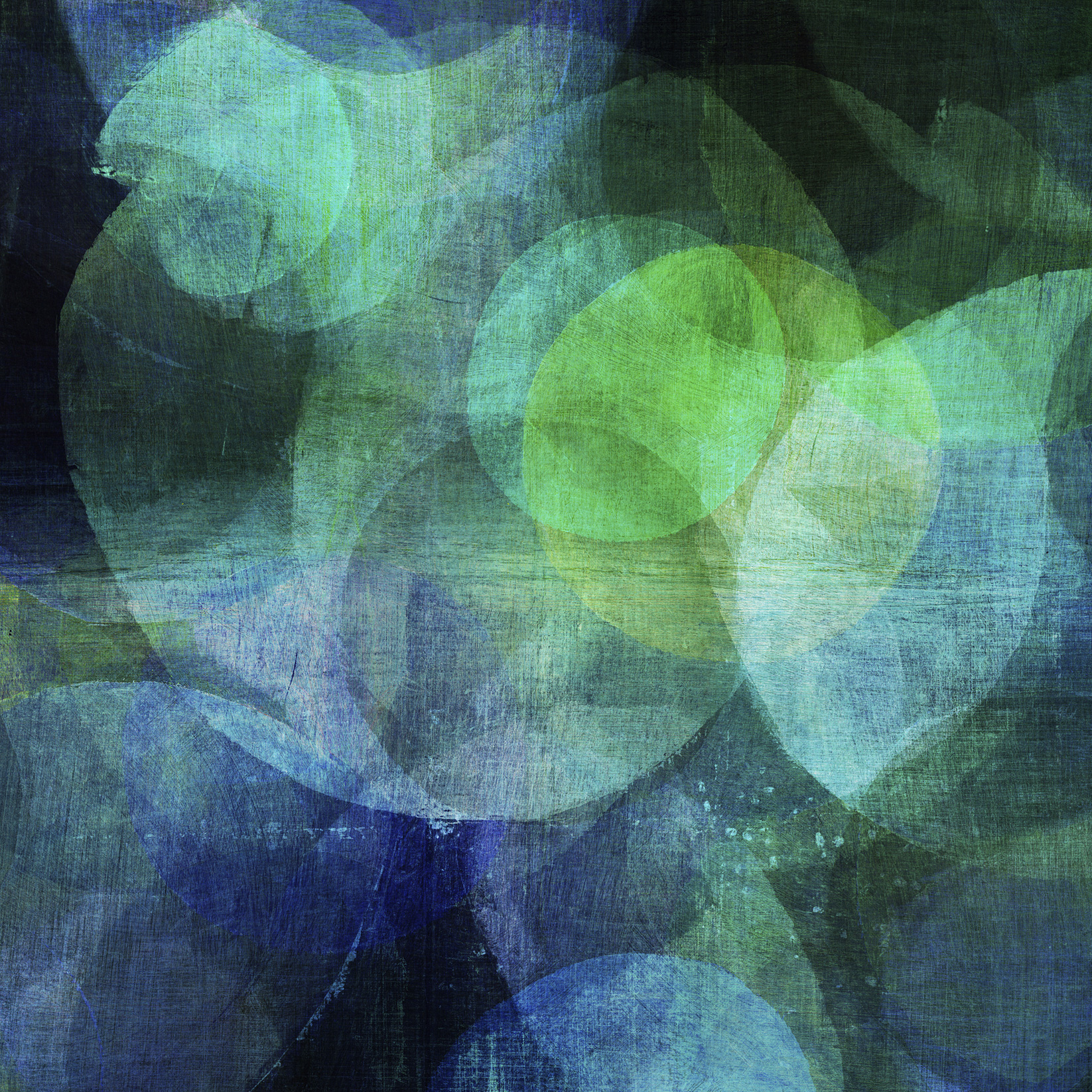 Marking symbols for writing
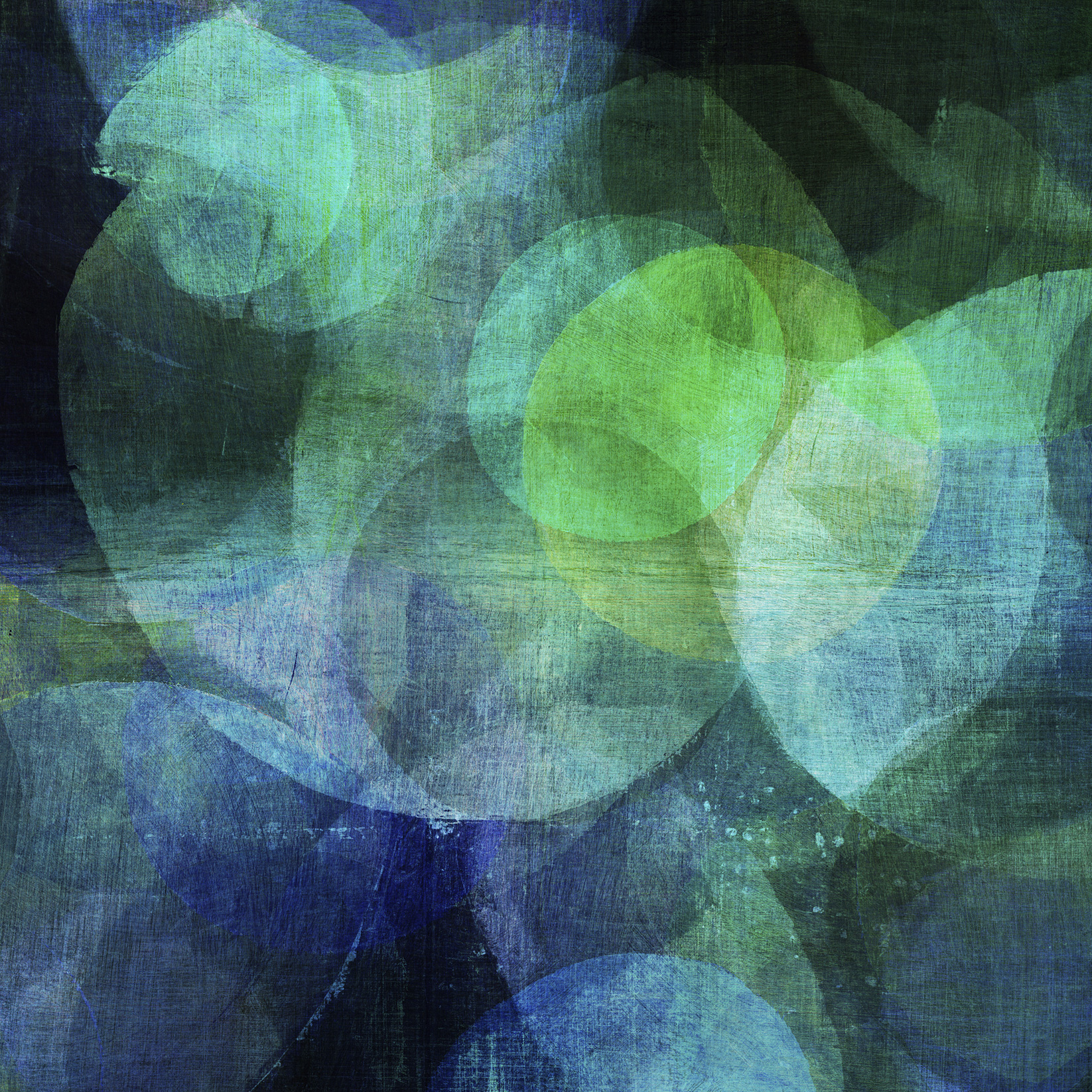 Self assessment
Peer 
assessment
Peer 
assessment
Teacher 
assessment
Before handing in your writing
Reader 2
Writer
Reader 1
Teacher
Focus: ideas,
organization
Focus: 
language
Score your own writing
Assess performances of: writer
reader 1
reader 2
Thank  You